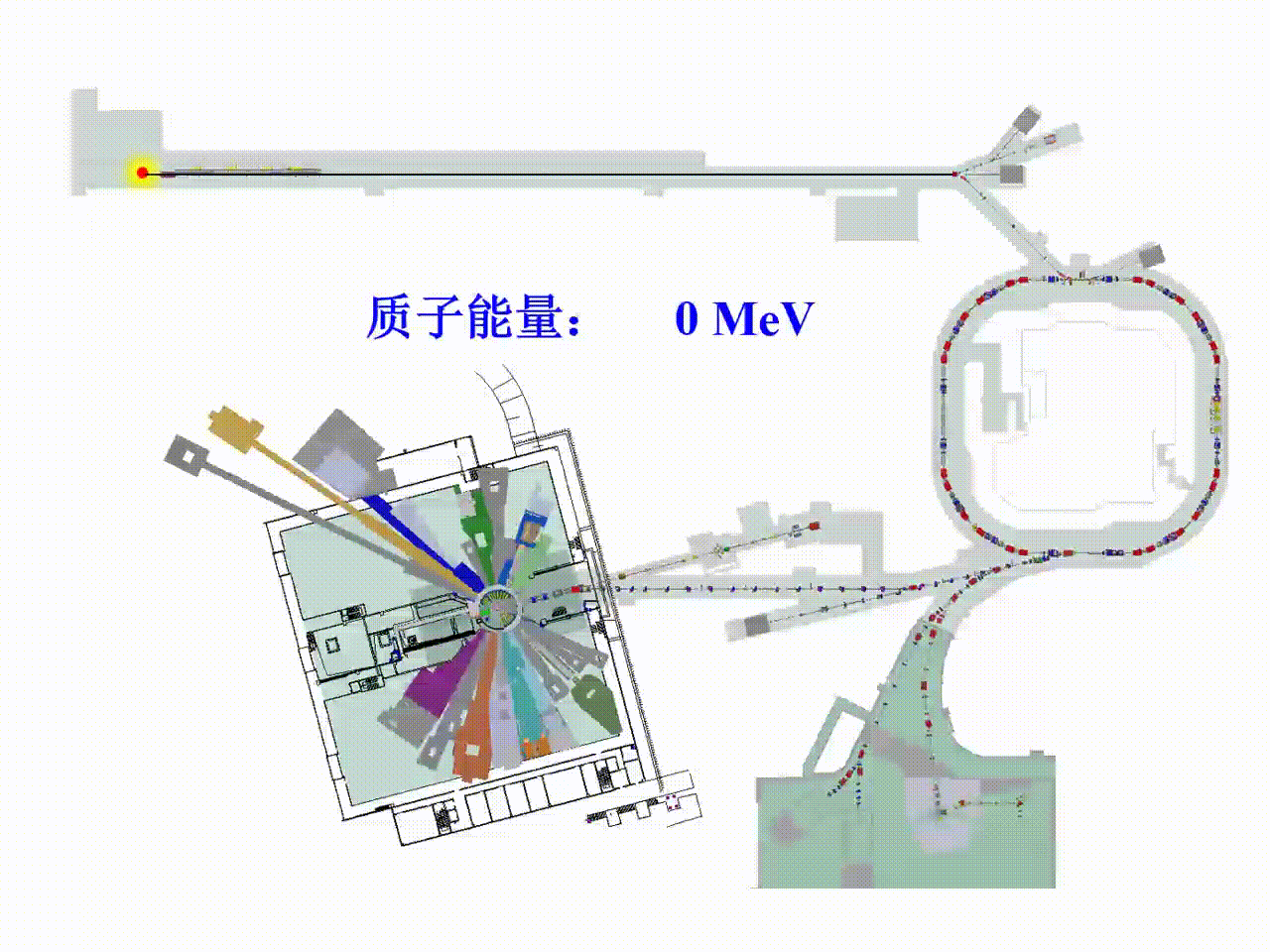 Qiuyue Luo, Wei Jiang, Kang Sun, et al.
China Spallation Neutron Source (CSNS)
2025-05-27
ISINN-31
Content
Motivation and Background
Experimental Setup
Data Analysis
Data Processing
R-Matrix Fitting
Preliminary Results
Conclusion
Motivation and Background
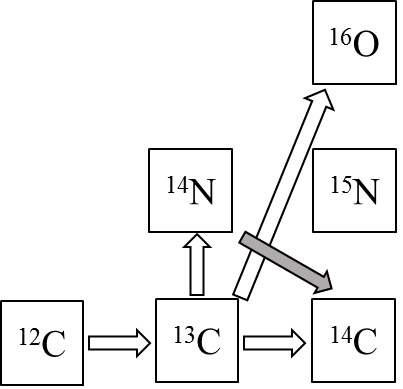 [Speaker Notes: 13C(α, n)16O反应是s过程中子的主要来源之一，1）14N(n, p)14C反应在keV能区的截面相对其他反应道而言比较大，2）14N又是碳氮氧循环链中的主要产物之一，13C(p, γ)14N。因此，14N(n, p)14C反应是s过程主中子源的最主要的毒药反应（消耗中子）
19F对恒星内部物理条件敏感，作为探针研究恒星核合成的图像；19F在渐近巨星支（红巨星发展第二阶段，0.5-7太阳质量，最终白矮星或者行星状星云）中超丰度
10B(n, α)6Li，中子剂量
Angular distribution, relevant to the angular momentum and the parity]
Motivation and Background
Wallner, et al (2016)：Suggesting that the cross section of the resonance at 493 keV should be ~3.3 lower than Morgan's (1979) experimental results.
n-TOF (2023)：The cross section at 493 keV is consistent with the ENDF/B-VIII.1 evaluations.
n-TOF (2023)：The low-energy tail(100-450 keV) of the resonance at ~490 keV is lower than the ENDF/B-VIII.1 evaluation, where there are disagreements among existing experimental results.
From 800keV to 2.5MeV, some resonances are present in the JENDL-5.0 but not in the ENDF/B-VIII.1.
There is a lack of differential cross section for the 14N(n, p)14C reaction in the entire energy range.
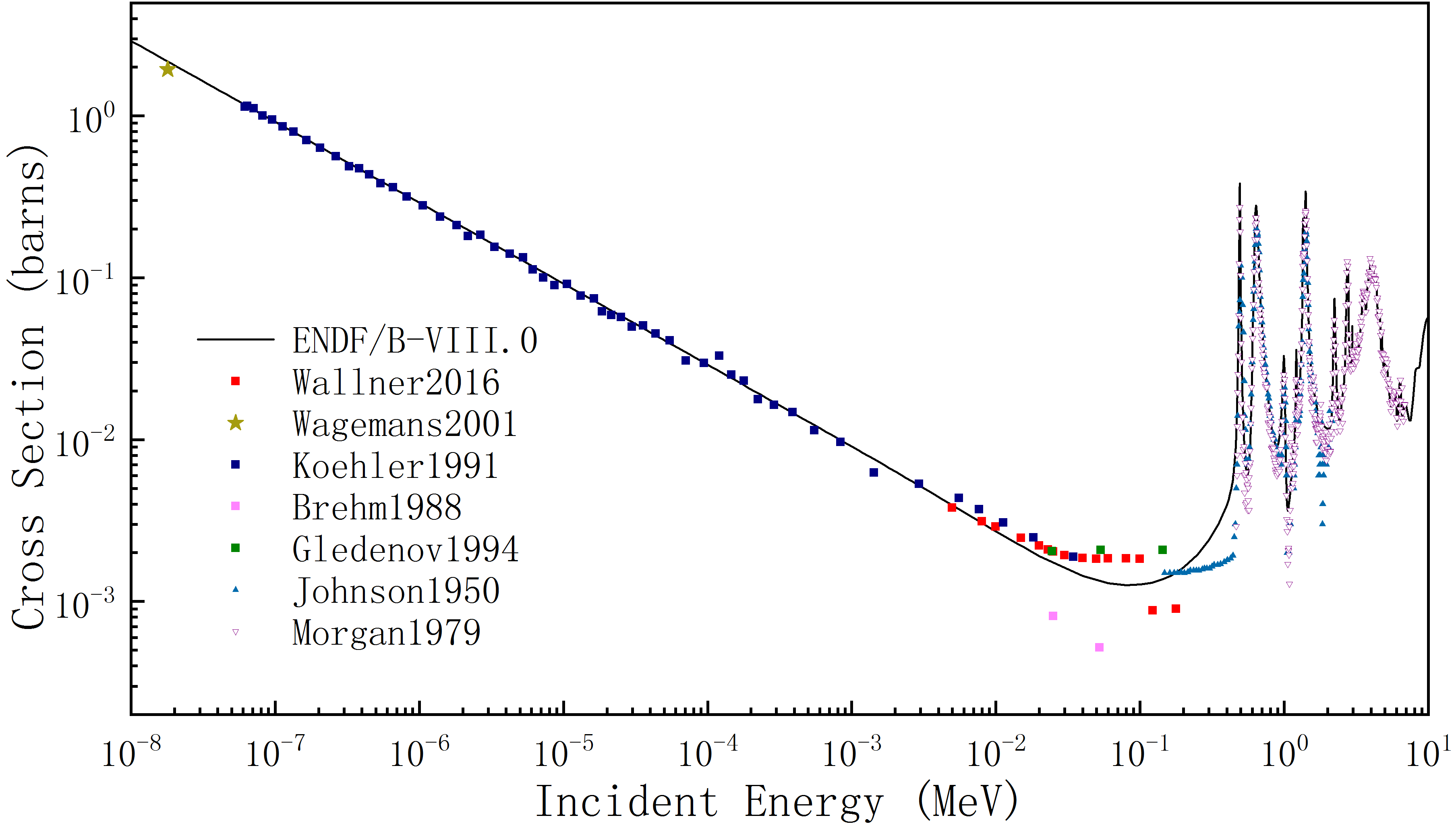 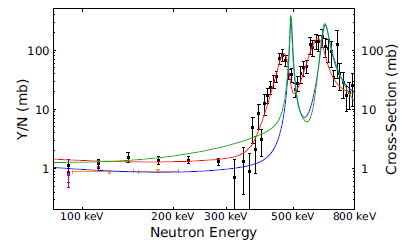 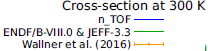 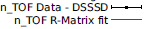 PHYSICAL REVIEW C 107, 064617 (2023)
Experimental Setup
13 Si-PIN detectors
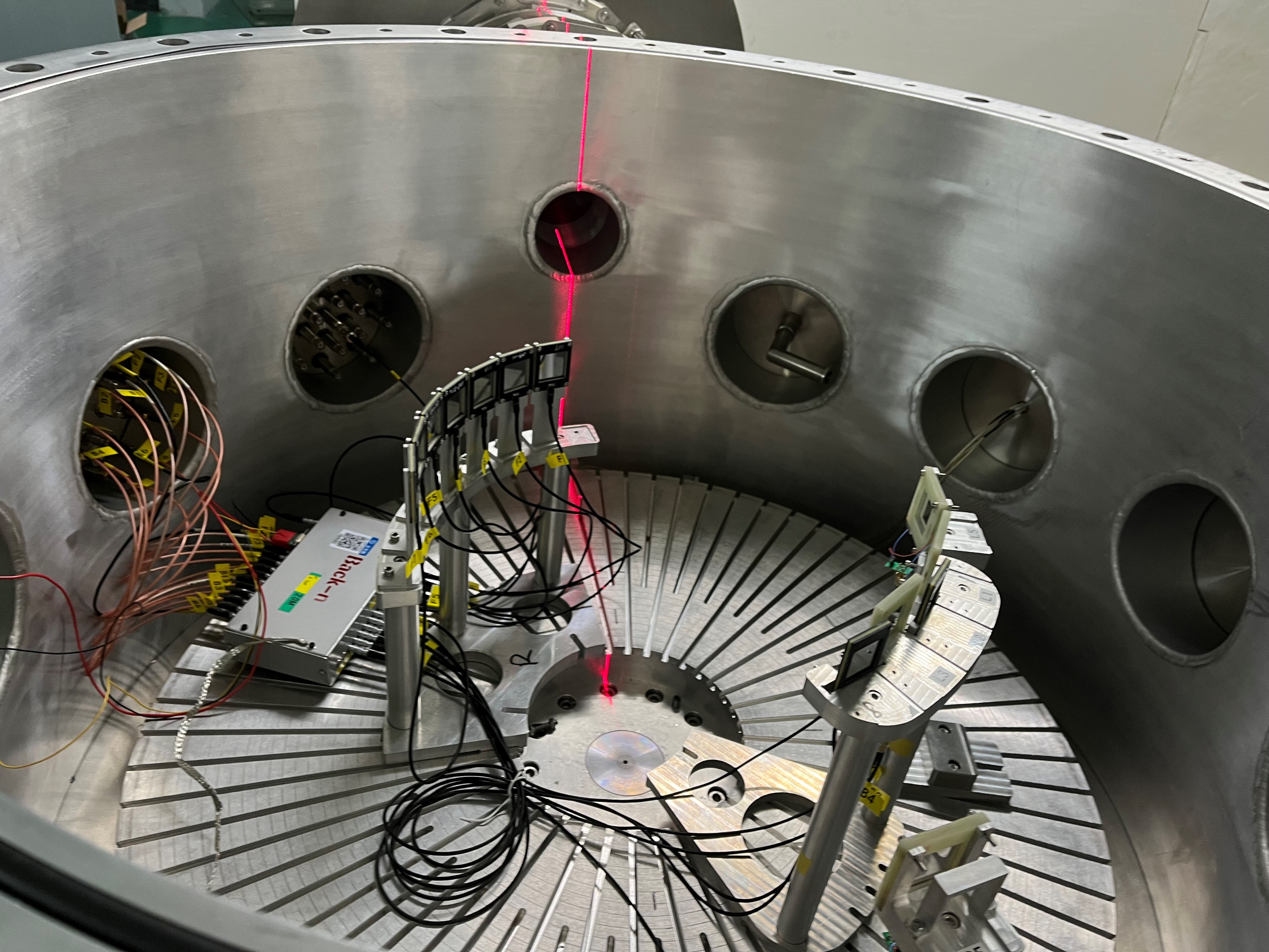 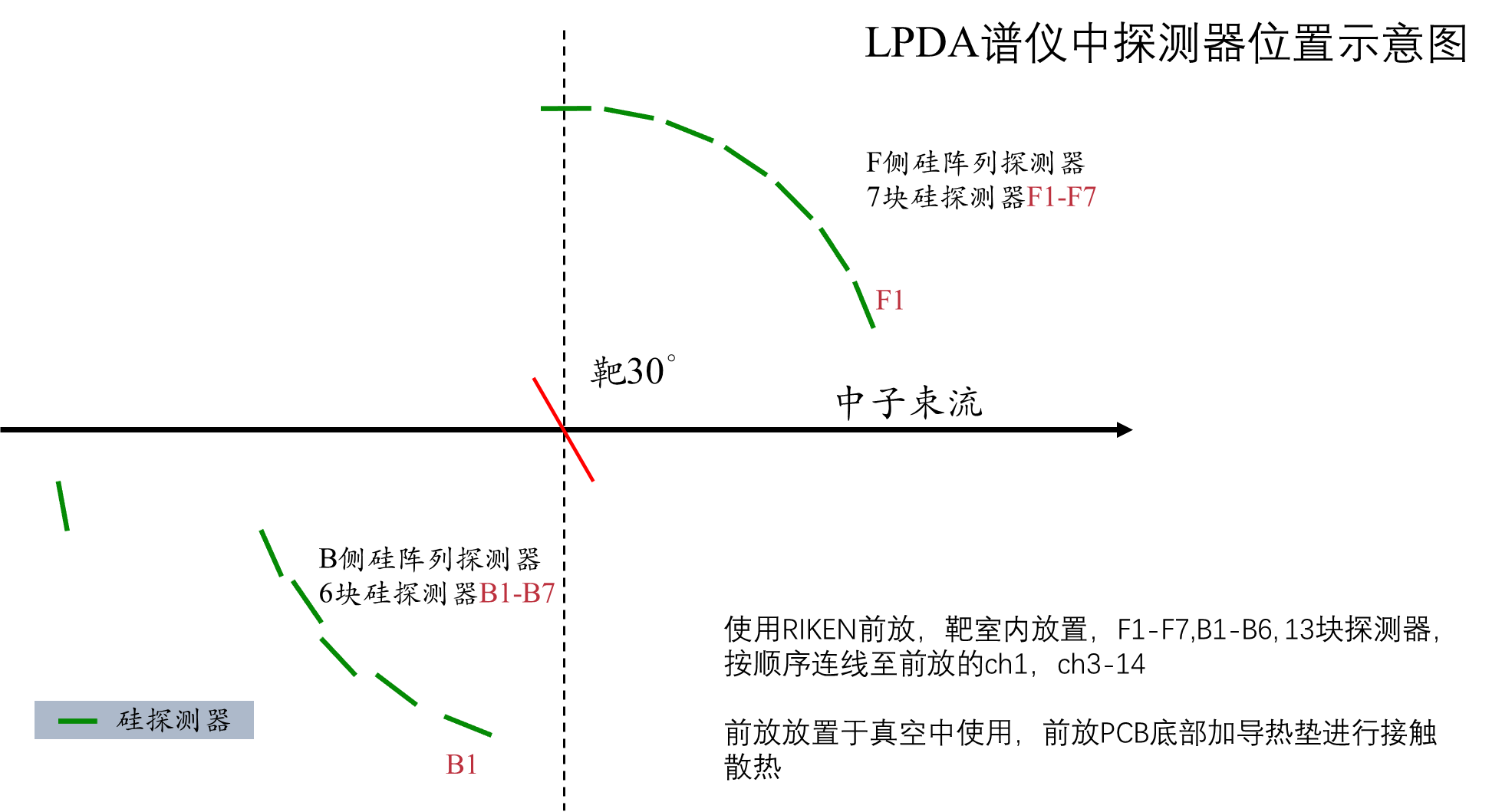 F7
B6
B5
[Speaker Notes: the target was rotated by 30° to reduce the energy loss of particles emitted at large angels.]
Experiemental Setup
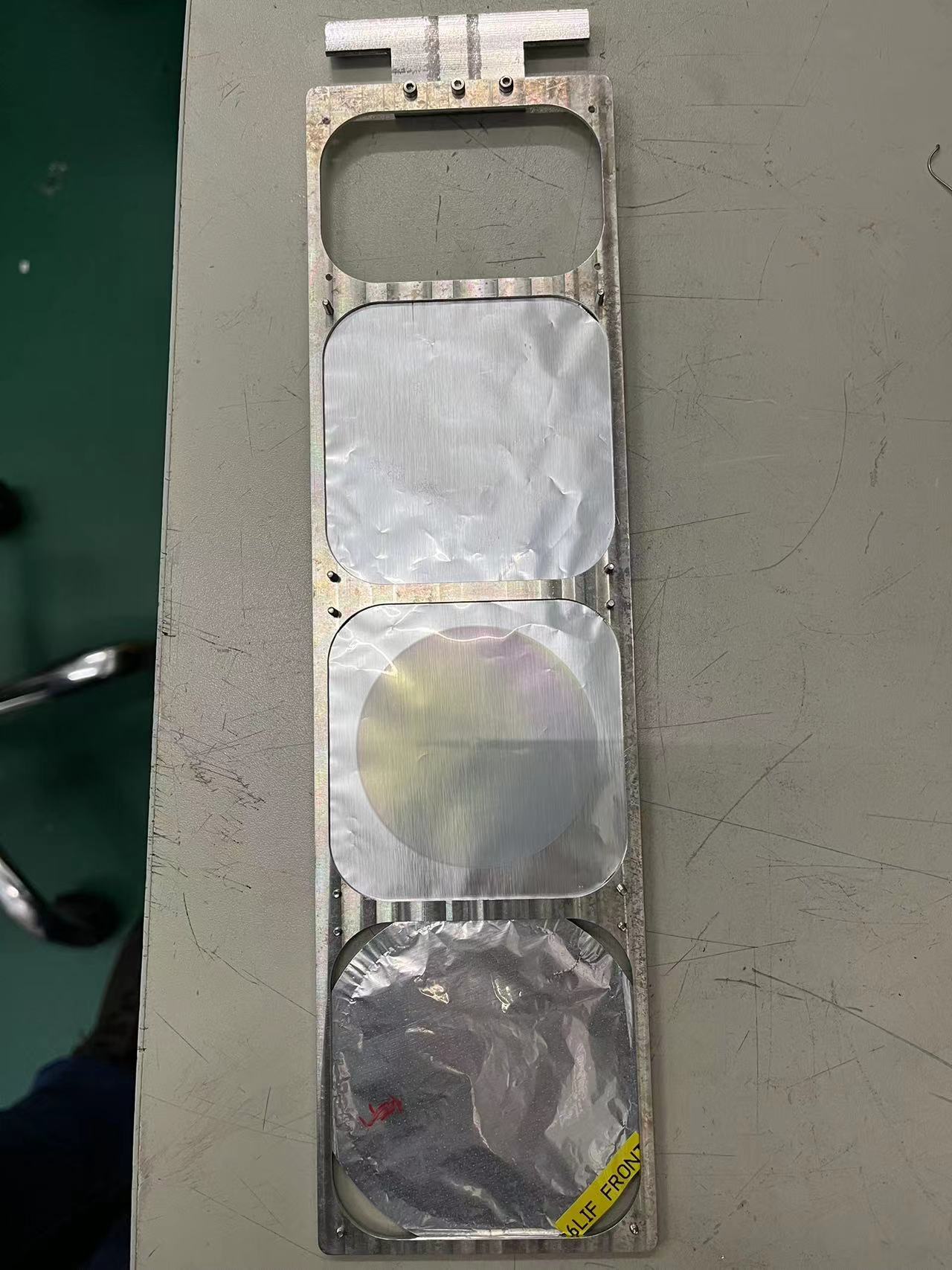 2
3
4
[Speaker Notes: melamine
lithium6 fluoride]
Data Processing
1# 2D histogram of wave peakvalue vs. nTOF
Energy valibration
nTOF calibration
2# Double bunch unfolding
3# Subtracting the background
4# Selecting event
Event count
1D histogram of count vs. neutron energy
5# Relative differential corss-section of 14N(n,p)
Referring to the standard cross-section of 6Li(n,t)
error
6# Fitting with Legendre polynomial
Angular distribution of differential cross-section
Angle-integrated cross-section
7# R-Matrix Fitting
Energy Calibration
During the experiment, the gain of each detector remains essentially unchanged by default
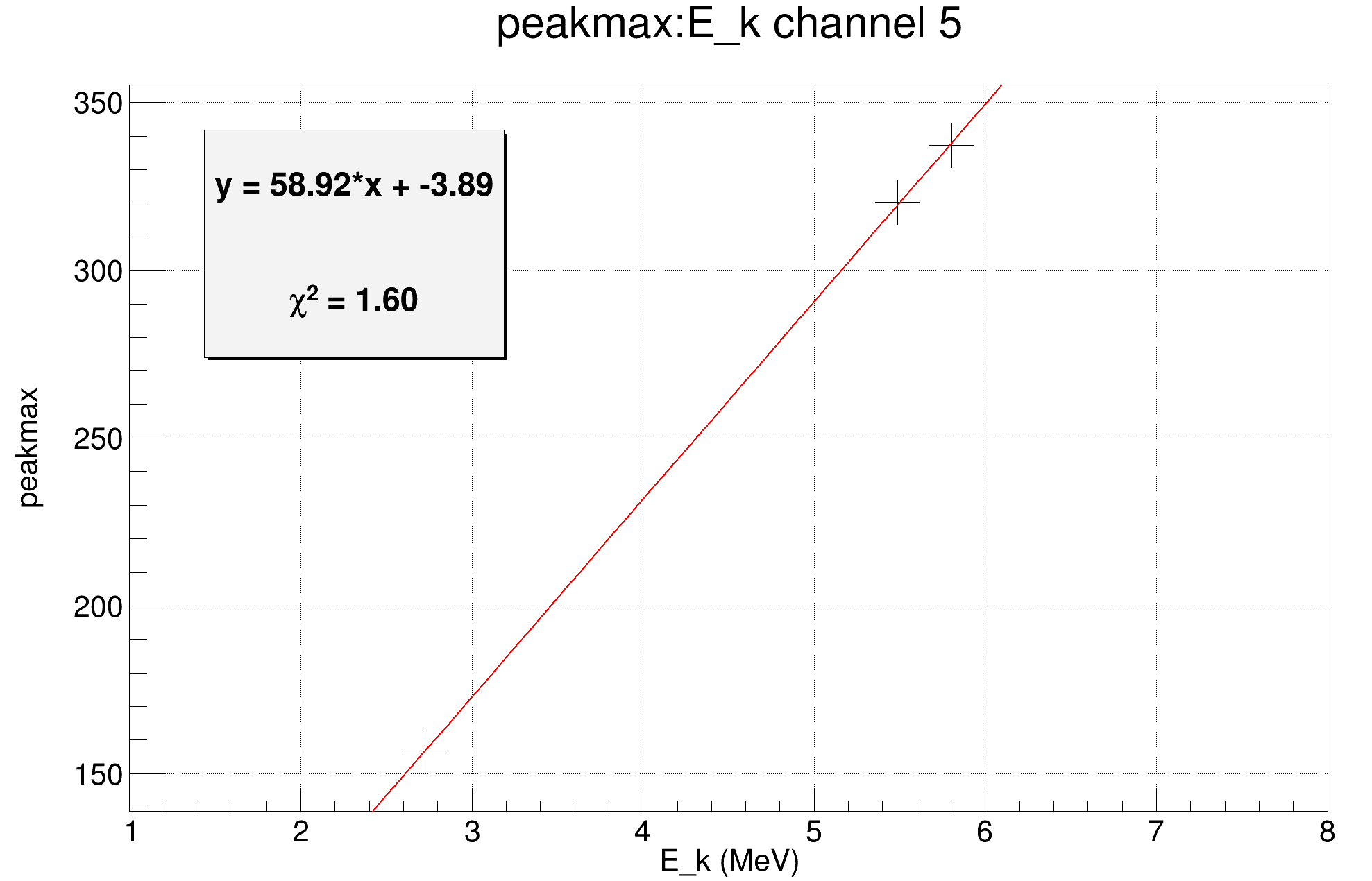 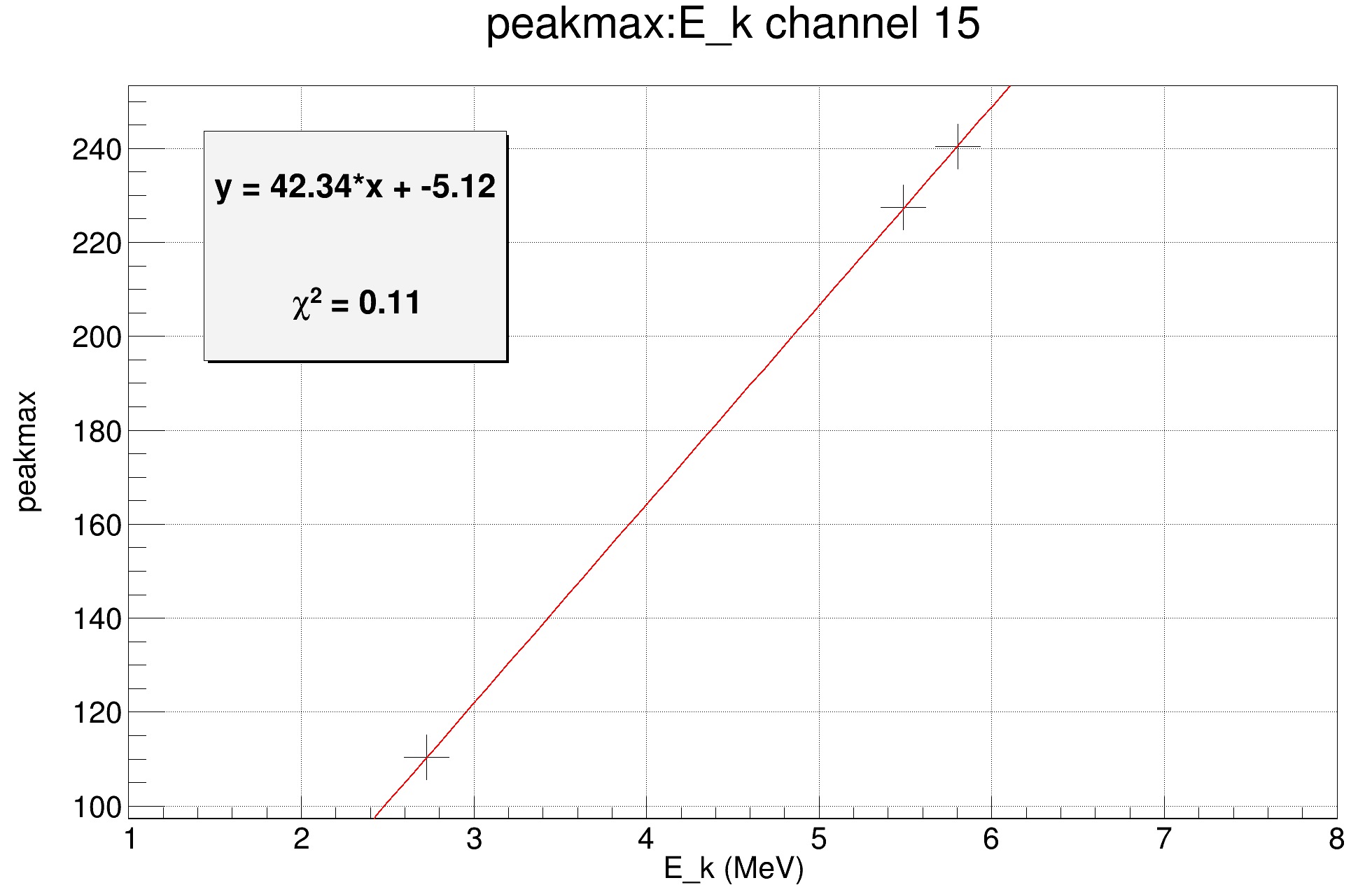 Channel 15 Calibration
Channel 5 Calibration
Double Bunch Unfolding
Double bunch: the events outlined in red are produced from the first bunch while the ones in green are from the second bunch.
Al+C3H6N6 ：Double-sided target
* With TOF calibration already done
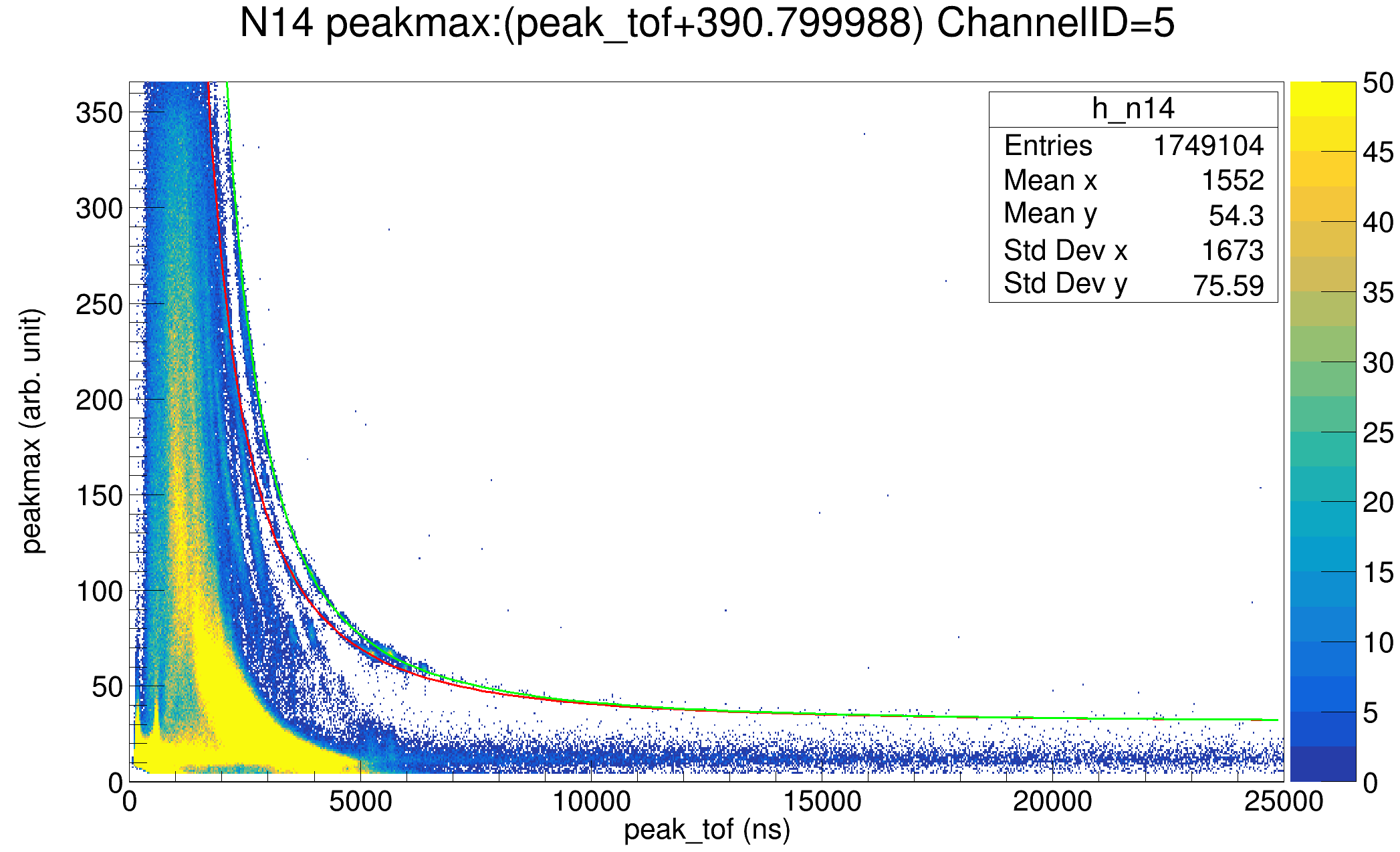 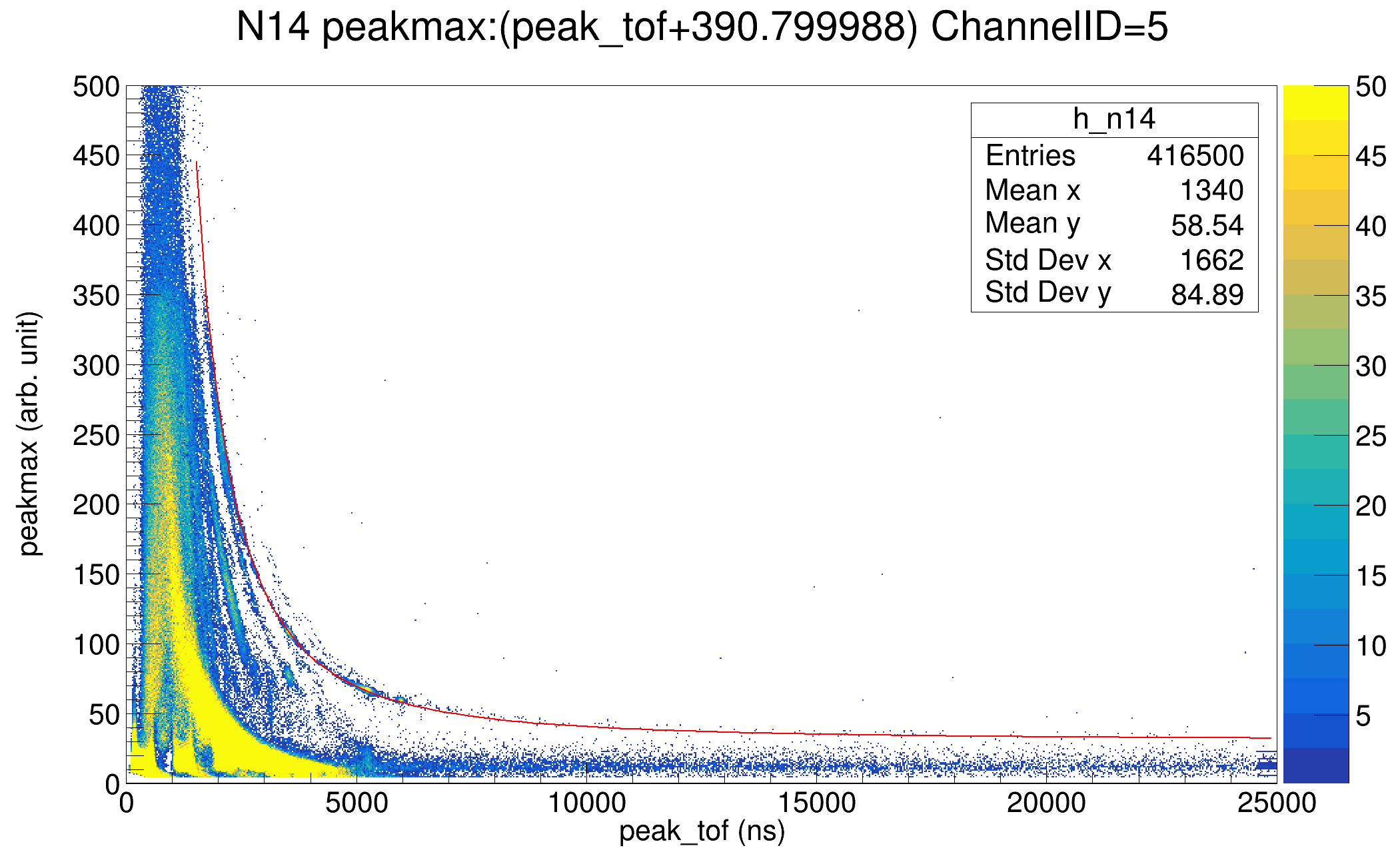 Preliminary
Preliminary
Before unfolding
After unfolding
Counts of Selected Events (14N(n,p)14C)
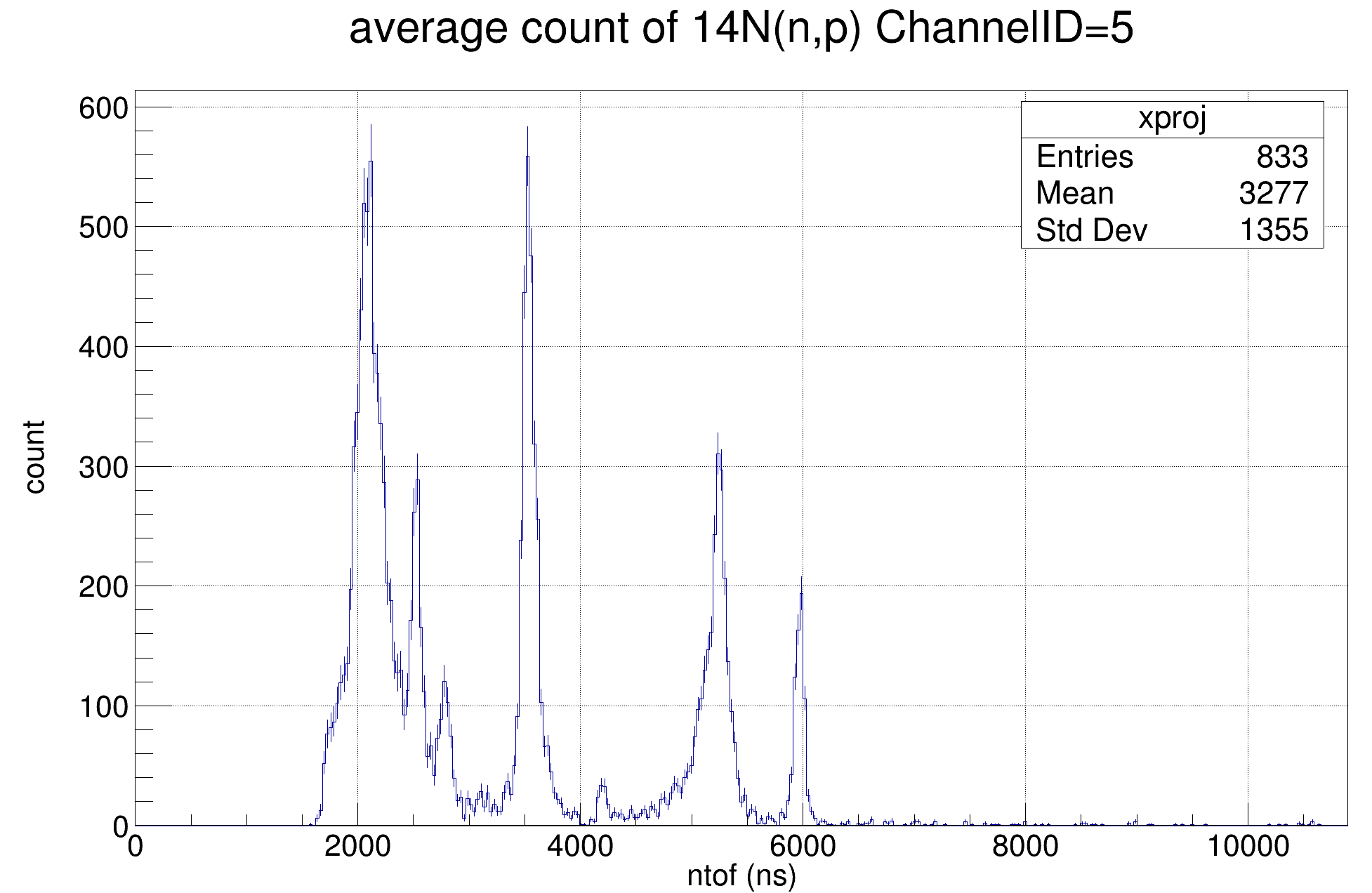 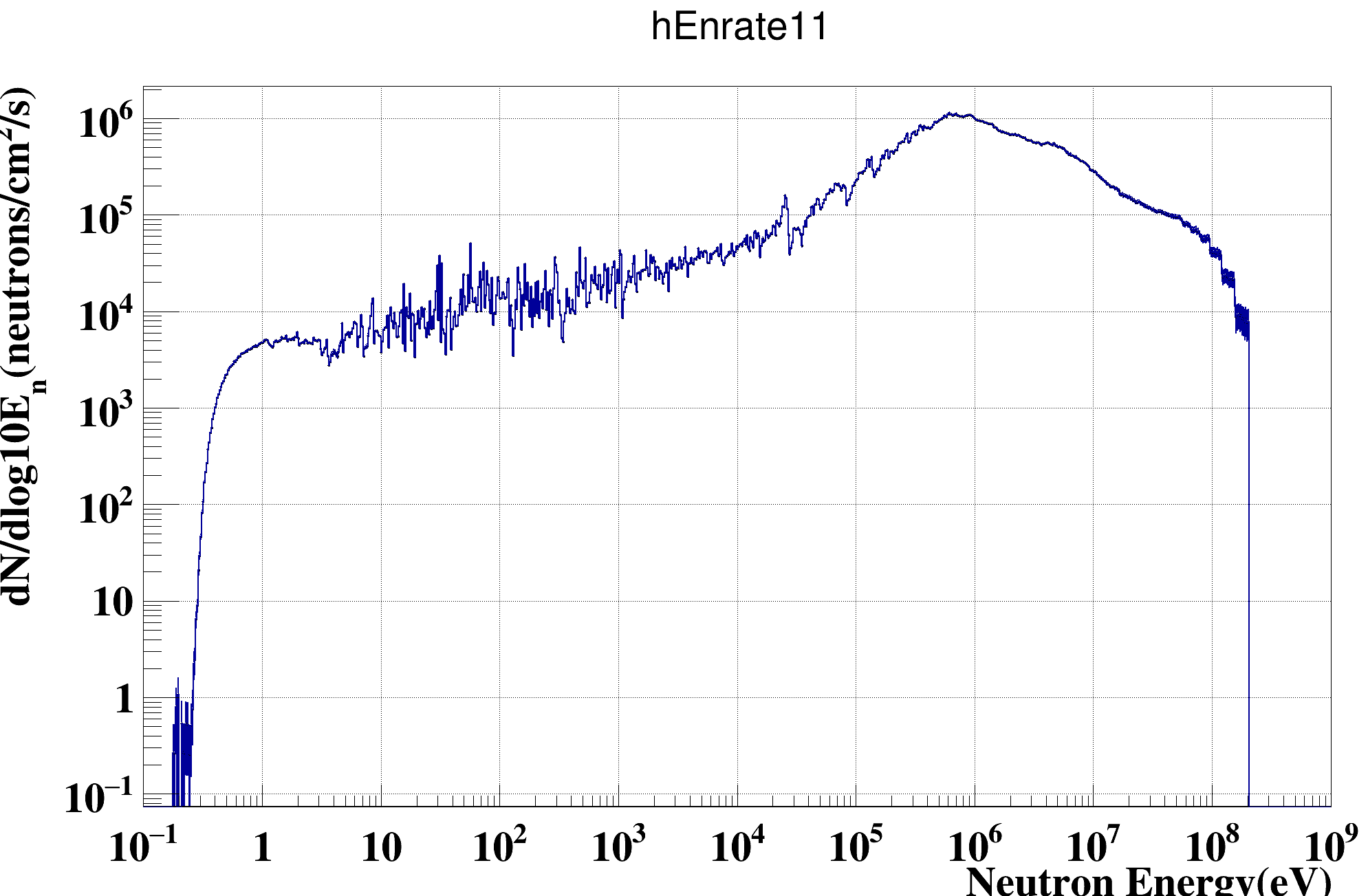 Preliminary
(*The background from Al has been subtracted)
The Fluence of Back-n neutron beam
When TOF of neutron is longer than ~3800 ns (the energy of neutron is lower than ~1.3 MeV or so), the protons are only from the side facing forward.
The Differential Cross-Section of  6Li(n,t)α
“normalization coefficient”
from dataset
measurement of 6Li(n,t)α
The Cross-Section of  6Li(n,t)α
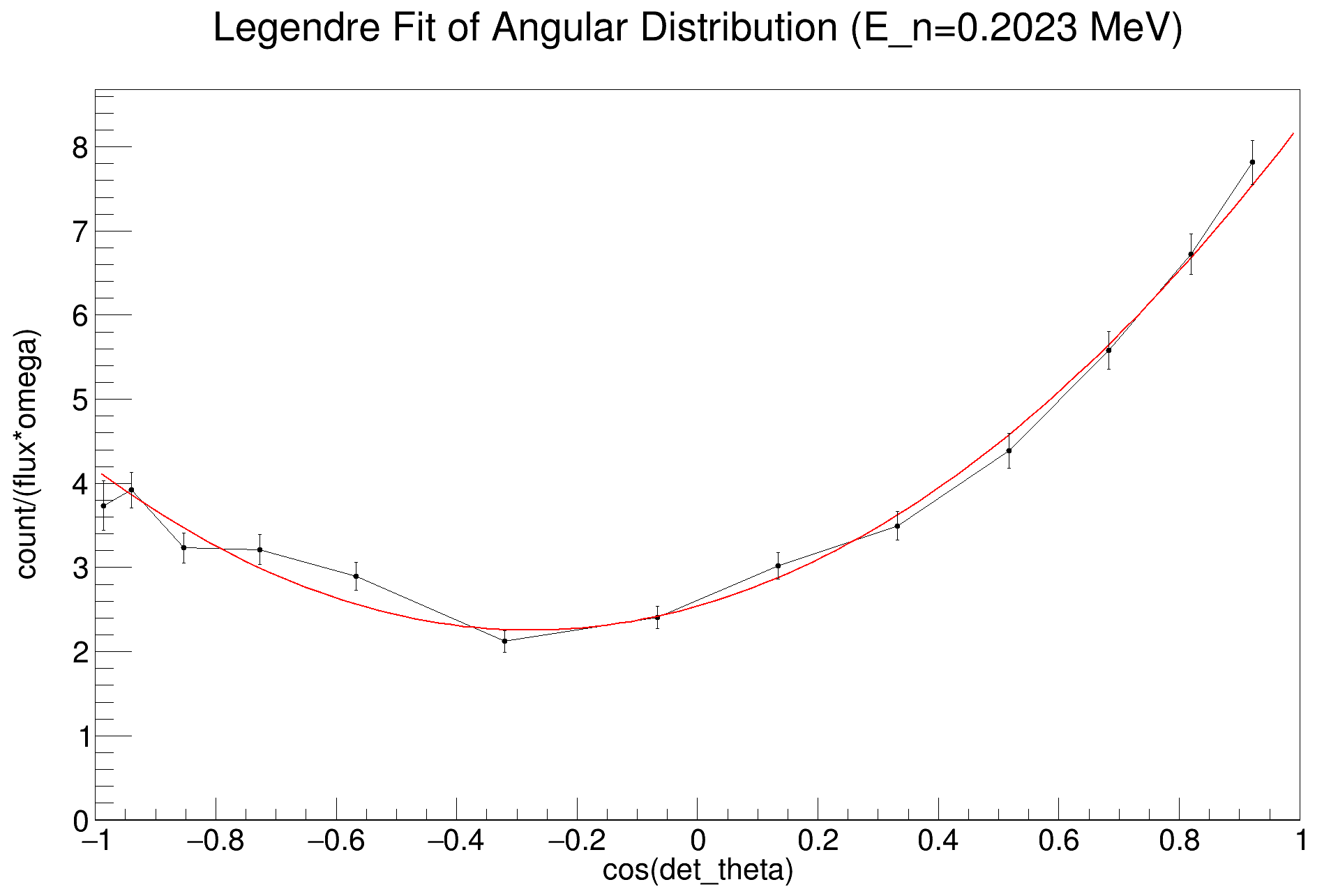 Preliminary
The Cross-Section of  6Li(n,t)α
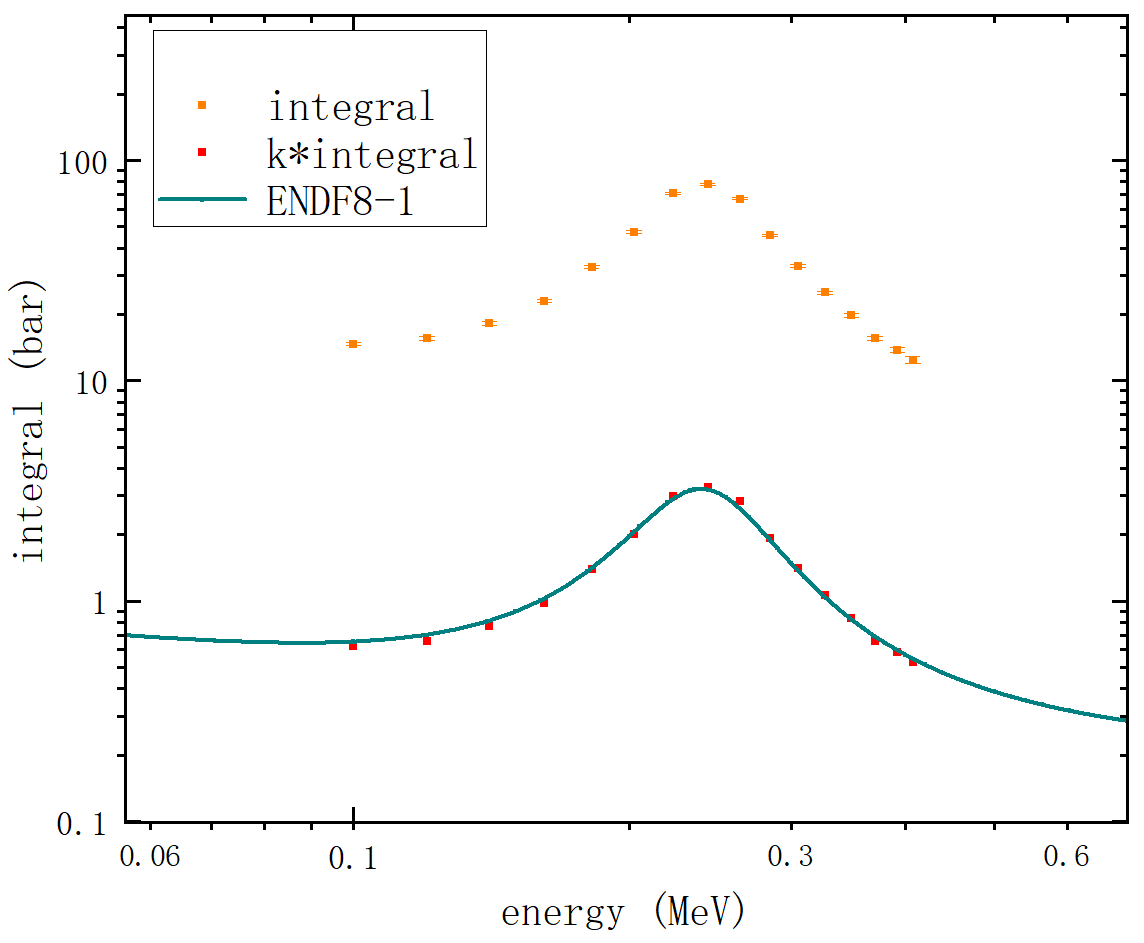 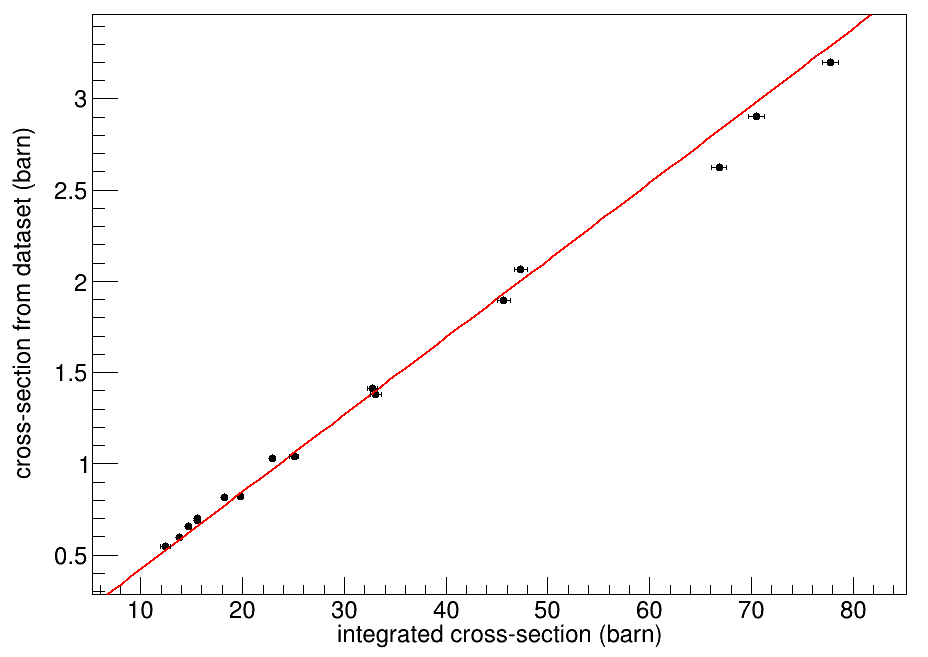 Preliminary
Preliminary
The Differential Cross-Section of 14N(n, p)14C
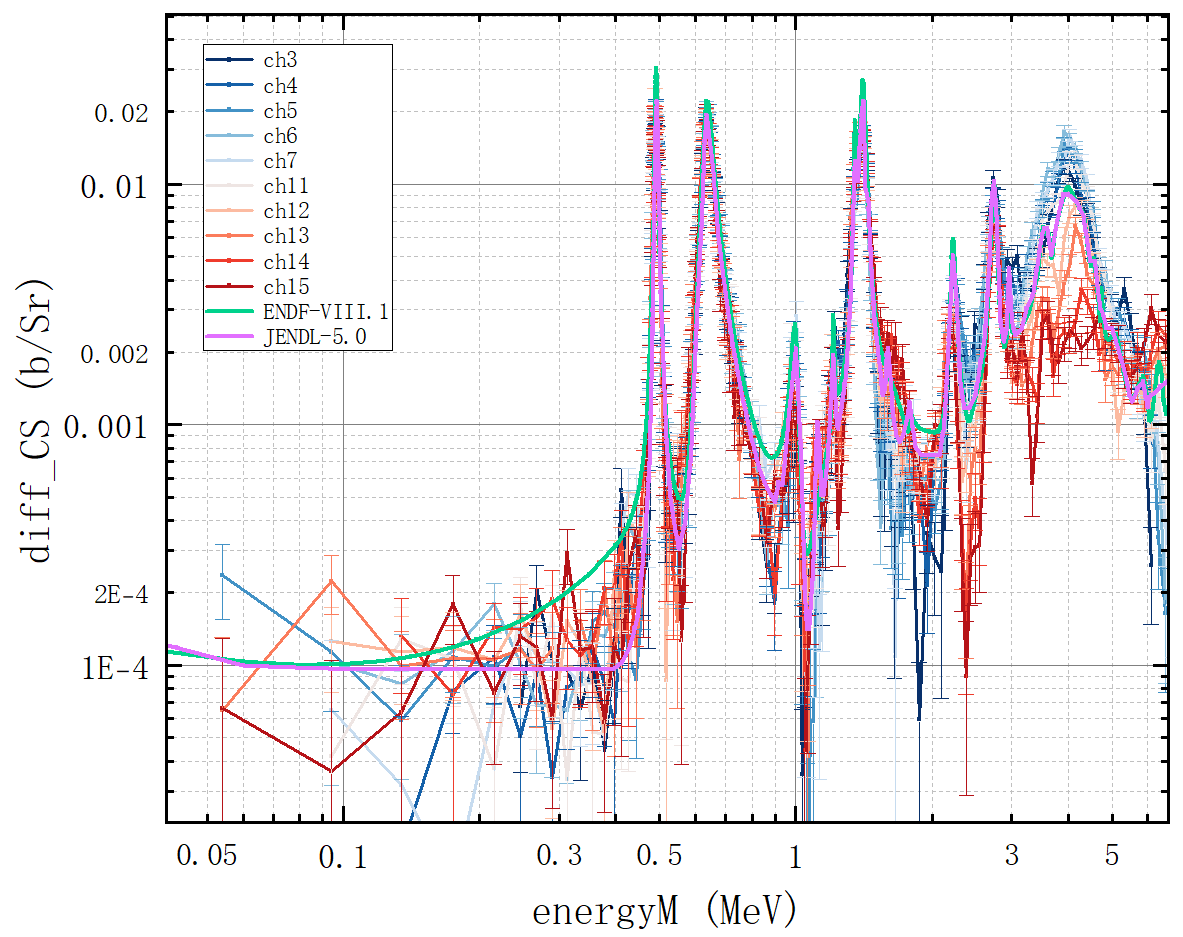 Preliminary
* in LAB frame
The Differential Cross-Section of 14N(n, p)14C
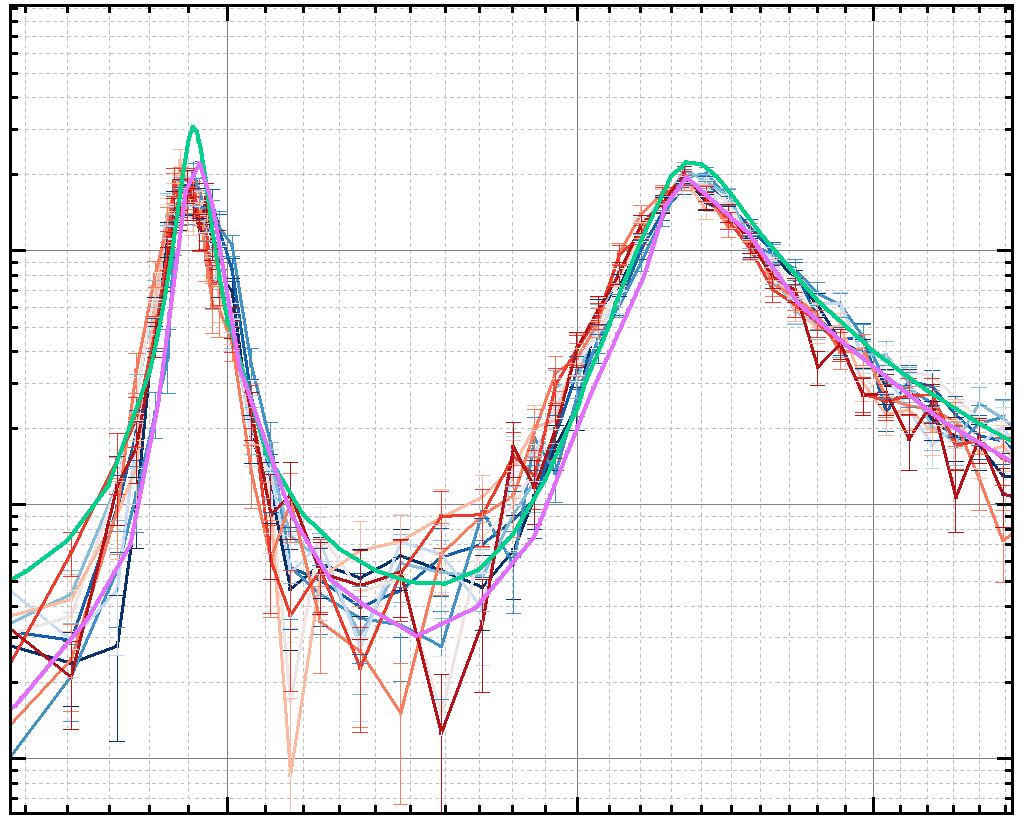 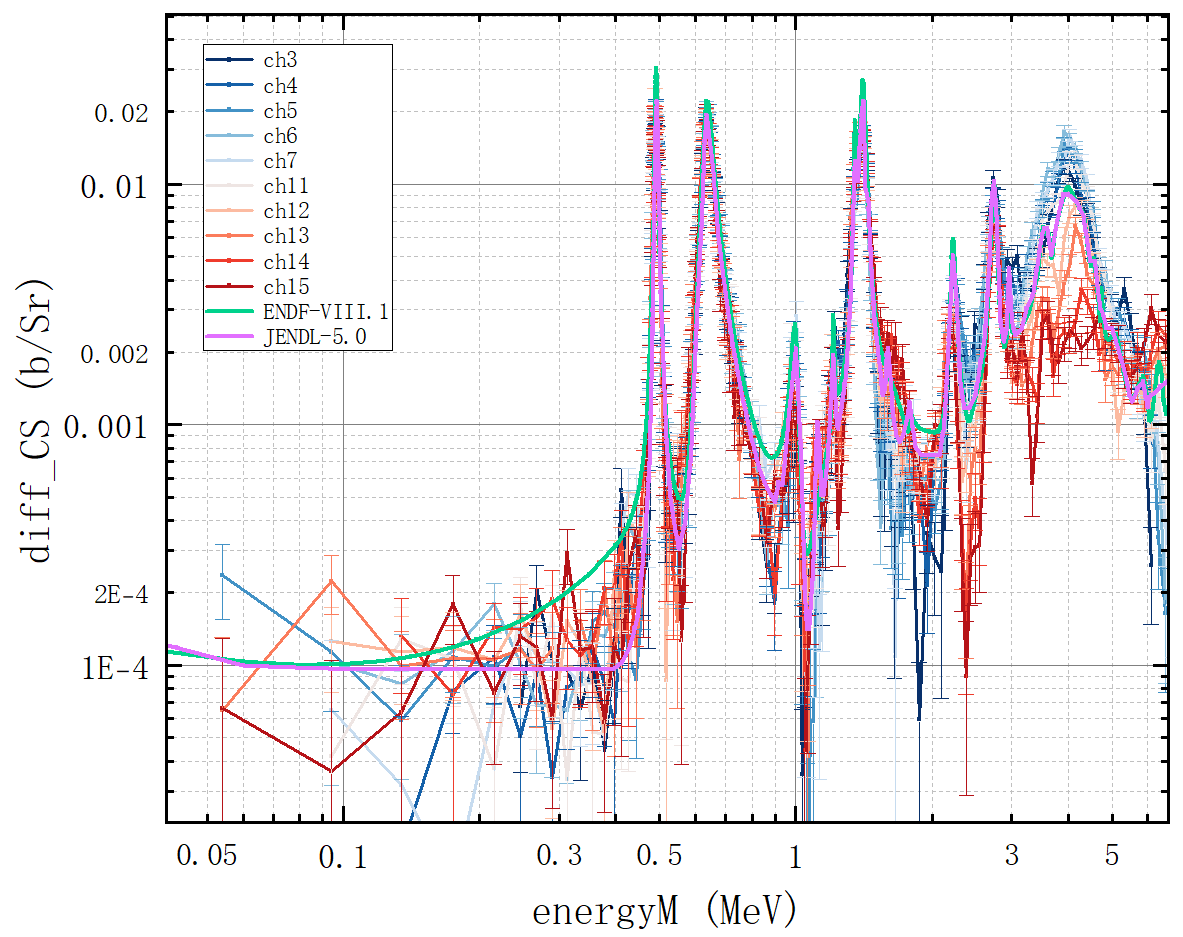 Preliminary
* in LAB frame
The Differential Cross-Section of 14N(n, p)14C
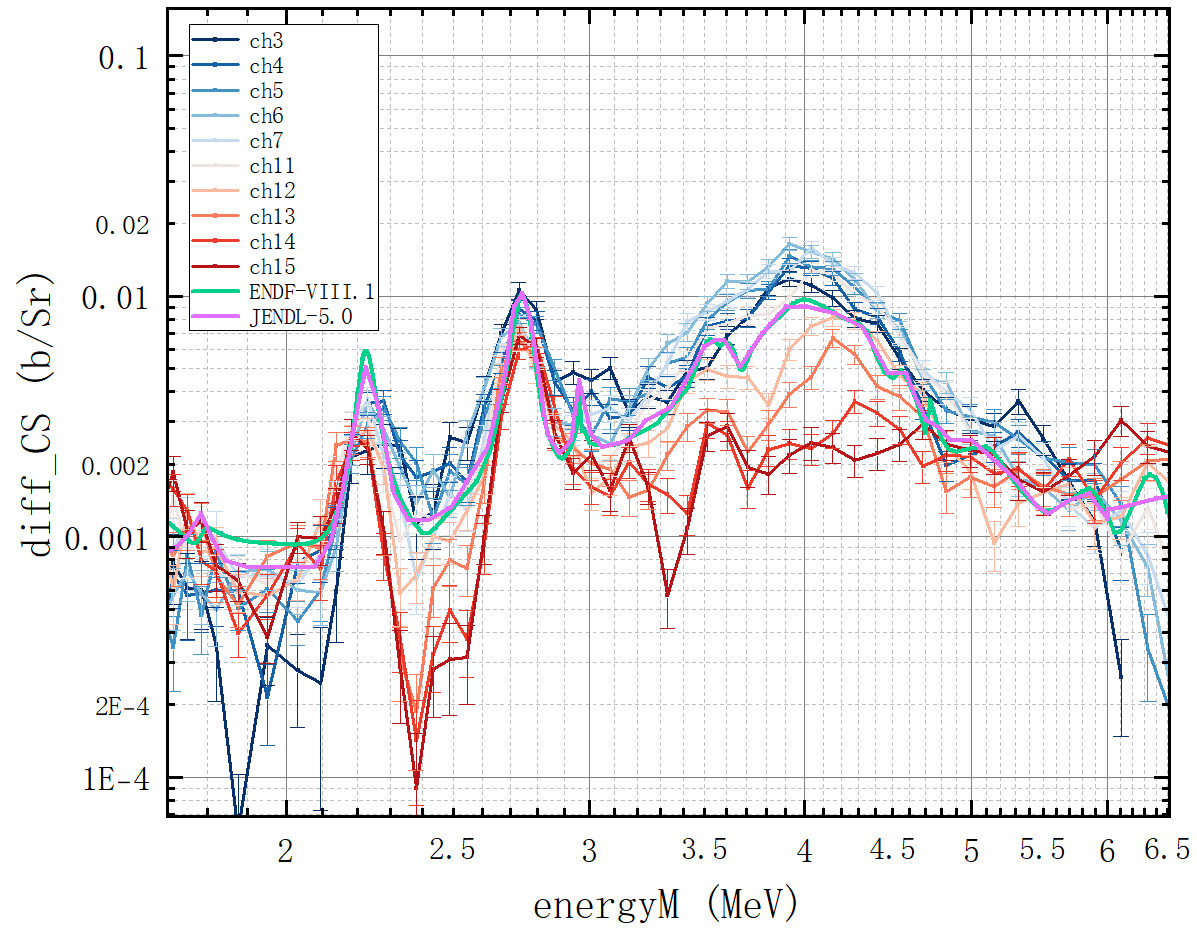 Preliminary
* in LAB frame
Fitting with Legendre Polynomials——Angular Distribution
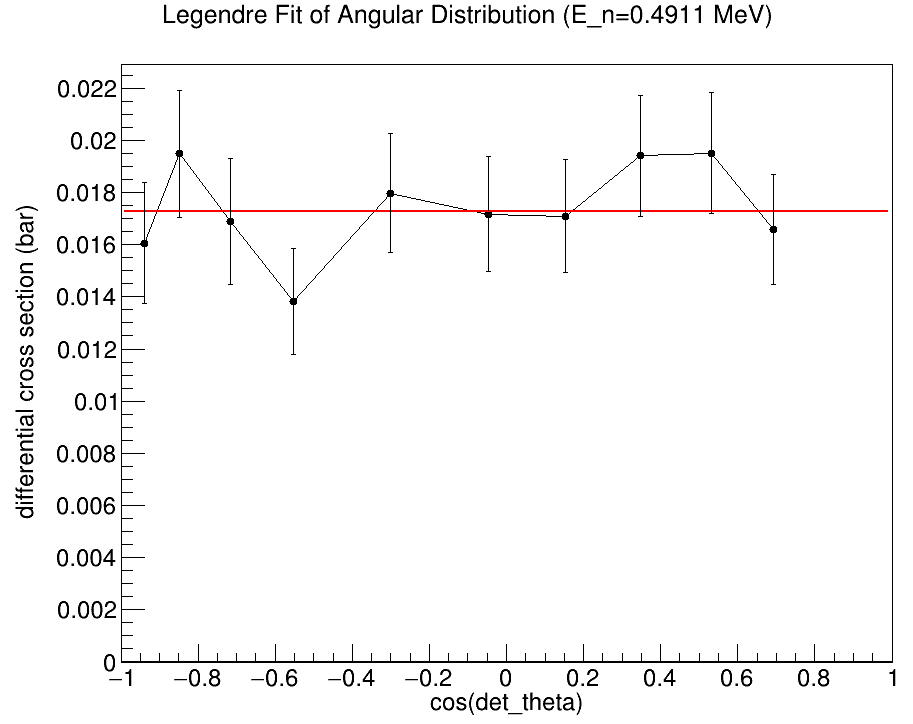 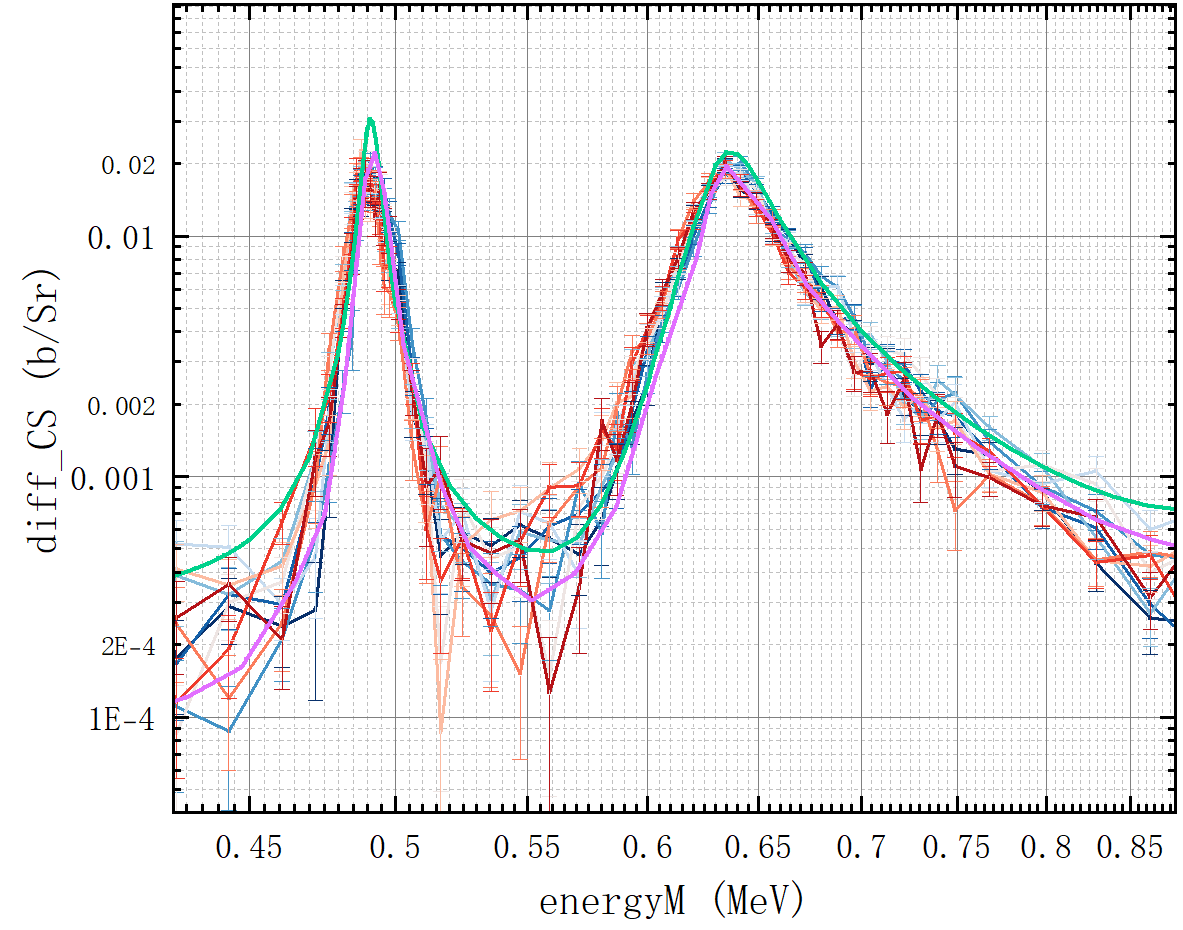 Preliminary
Preliminary
angular distribution of differential cross-section
(0.491MeV)
differential cross-section of 14N(n,p)
(0.491MeV)
Fitting with Legendre Polynomials——Angular Distribution
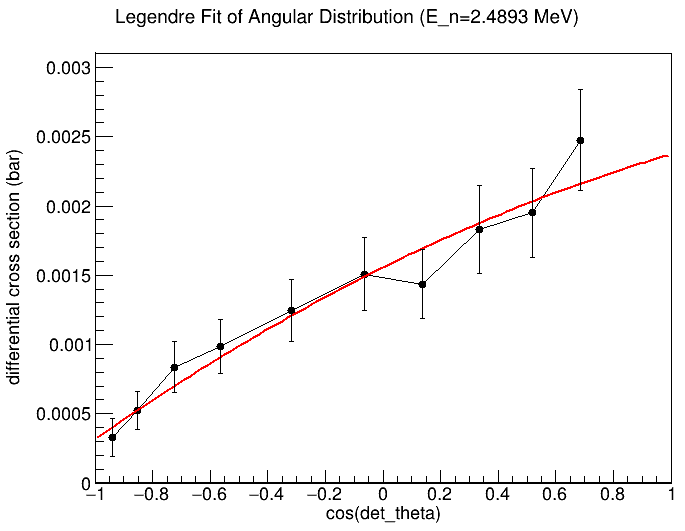 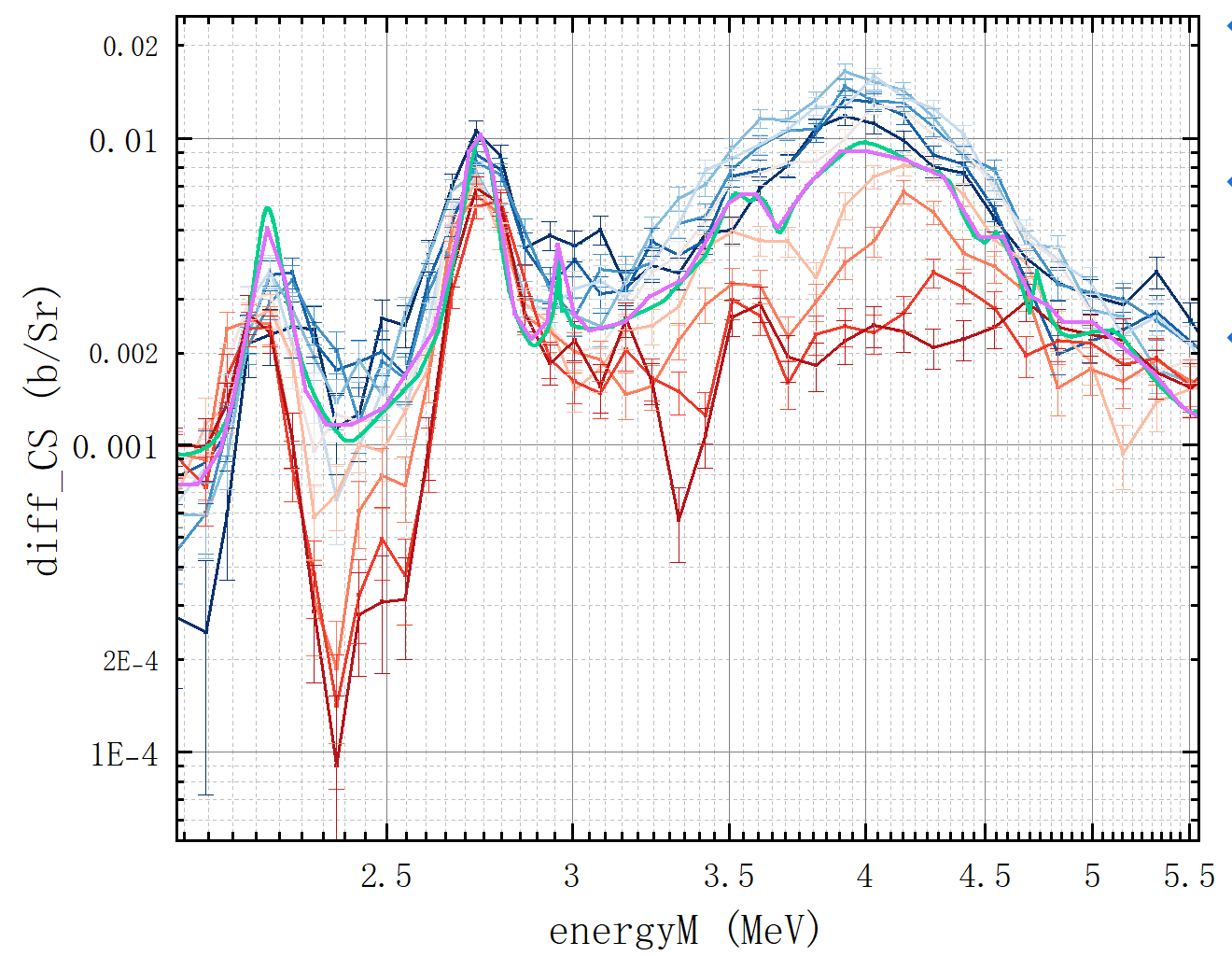 Preliminary
Preliminary
angular distribution of differential cross-section
(2.4893MeV)
differential cross-section of 14N(n,p)
(2.4893MeV)
Fitting with Legendre Polynomials——Angular Distribution
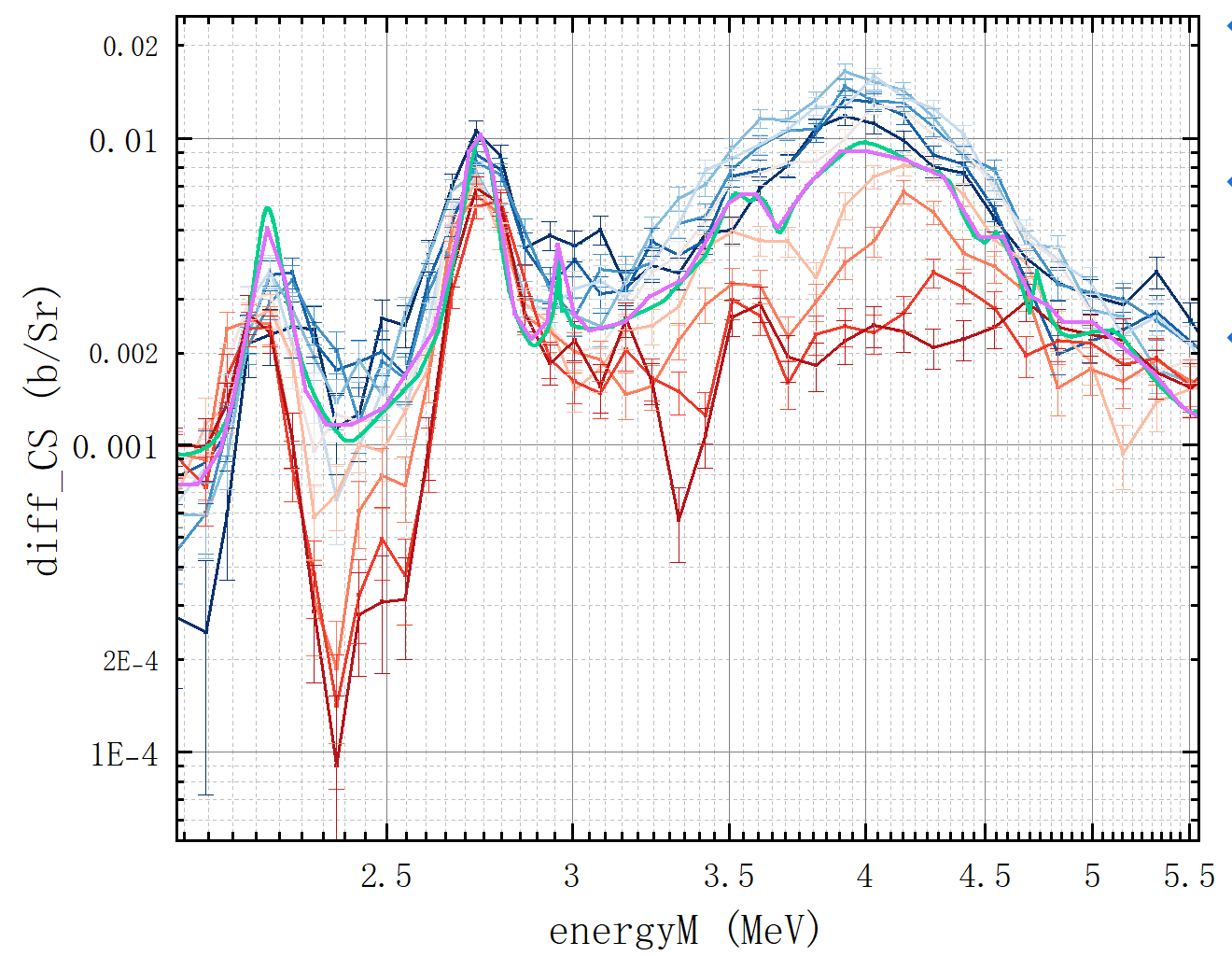 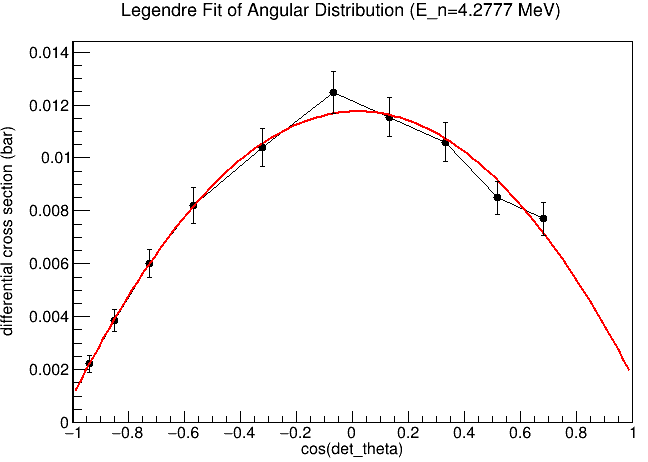 Preliminary
Preliminary
angular distribution of differential cross-section
(4.2777MeV)
differential cross-section of 14N(n,p)
(4.2777MeV)
Fitting with Legendre Polynomials——Angle-Integrated Cross-Section
vertical error: <5% at resonance
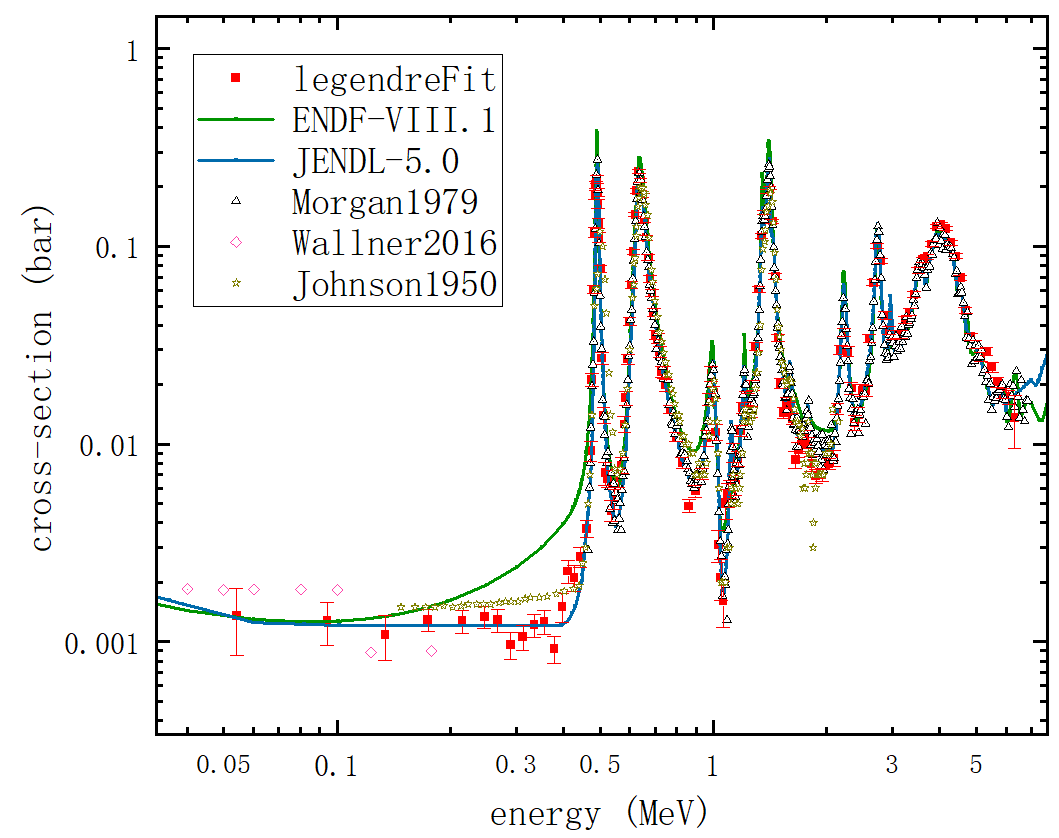 Preliminary
R-Matrix Fitting (0.49~0.9MeV in Lab frame)
: data with only statistical error
—: Azure2 fitting
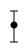 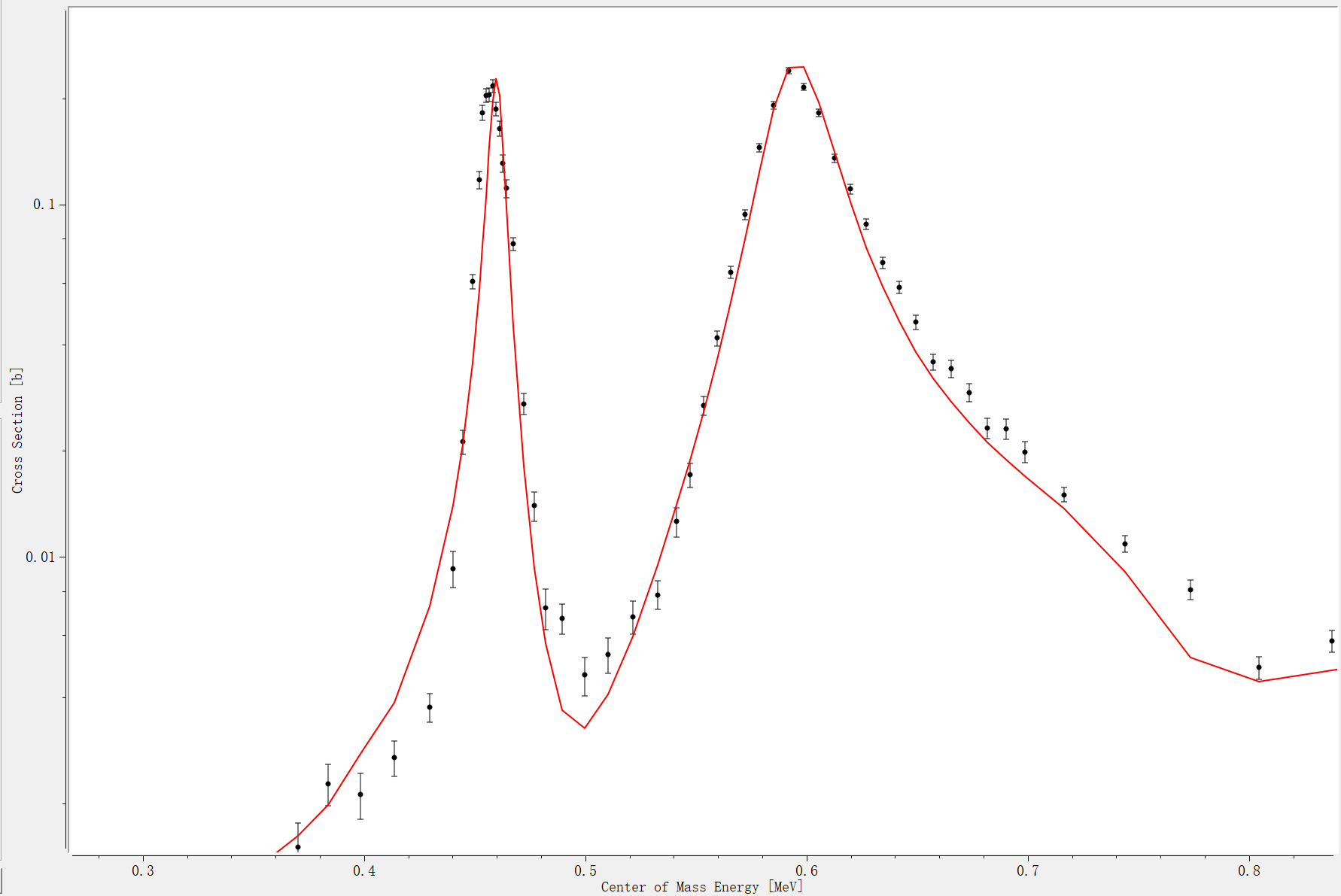 Preliminary
cross-section fitted with R-Matrix
Ref. : Atlas of Neutron Resonances, 6th ed. (Elsevier, Amsterdam, 2018), pp. 89–822;
    F. Ajzenberg-Selove, Energy levels of light nuclei A = 13–15, Nuclear Physics A 523(1991) 1-196
R-Matrix Fitting (0.49~0.9MeV in Lab frame)
: data with only statistical error
—: Azure2 fitting
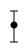 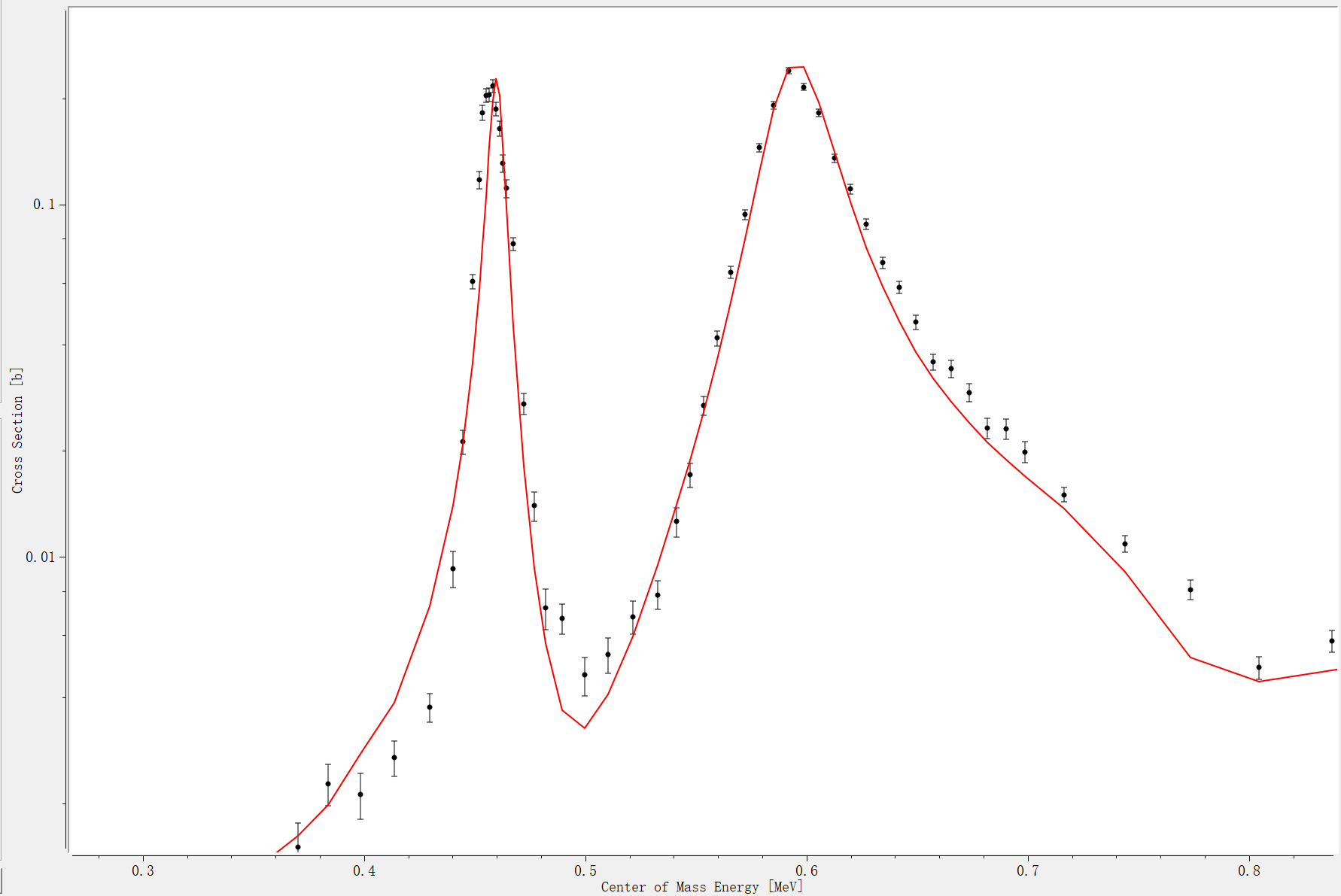 Preliminary
cross-section fitted with R-Matrix
Ref. : Atlas of Neutron Resonances, 6th ed. (Elsevier, Amsterdam, 2018), pp. 89–822;
    F. Ajzenberg-Selove, Energy levels of light nuclei A = 13–15, Nuclear Physics A 523(1991) 1-196
R-Matrix Fitting (0.49~0.9MeV in Lab frame)
67.14°
44.29°
: data with only statistical error
—: Azure2 fitting
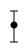 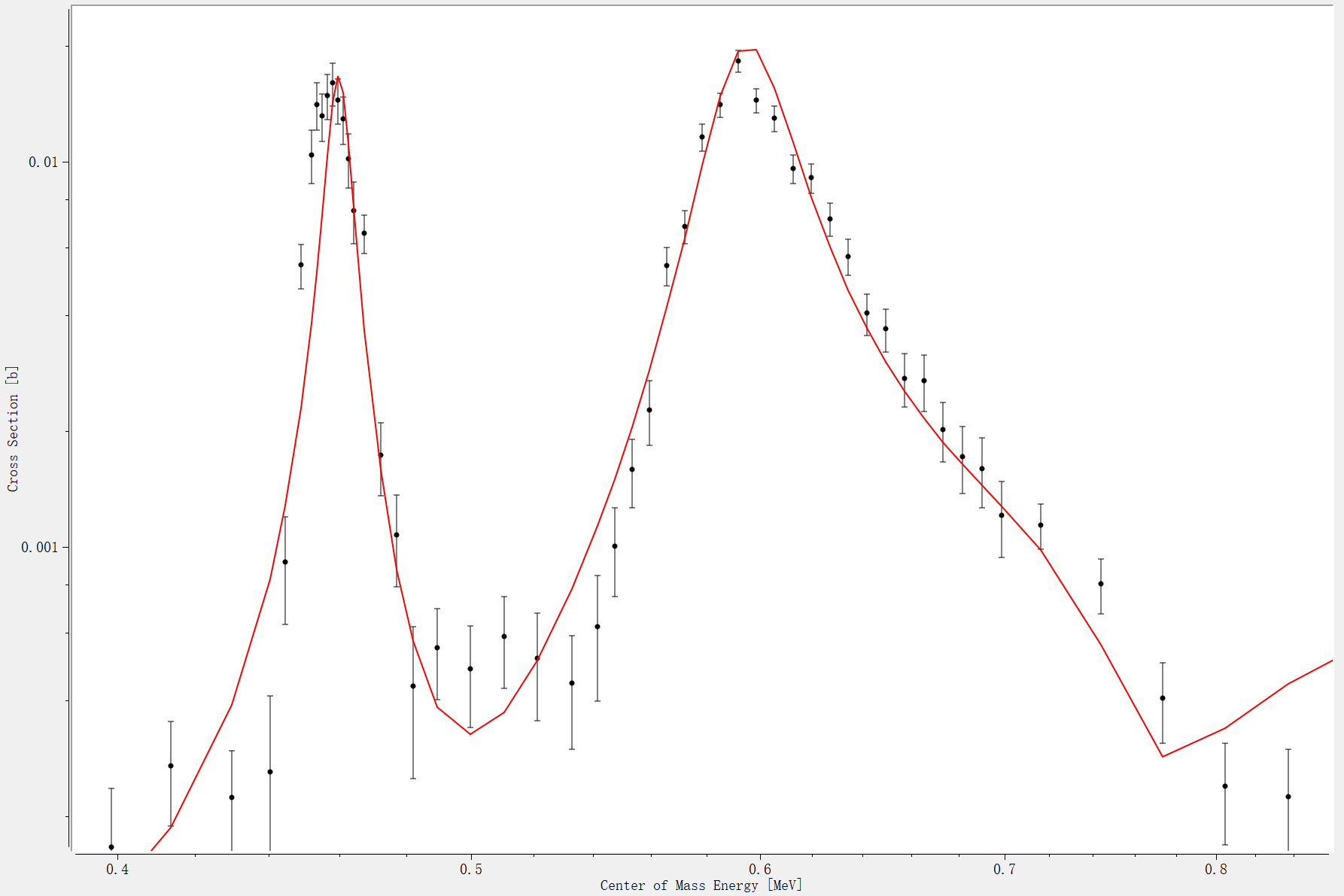 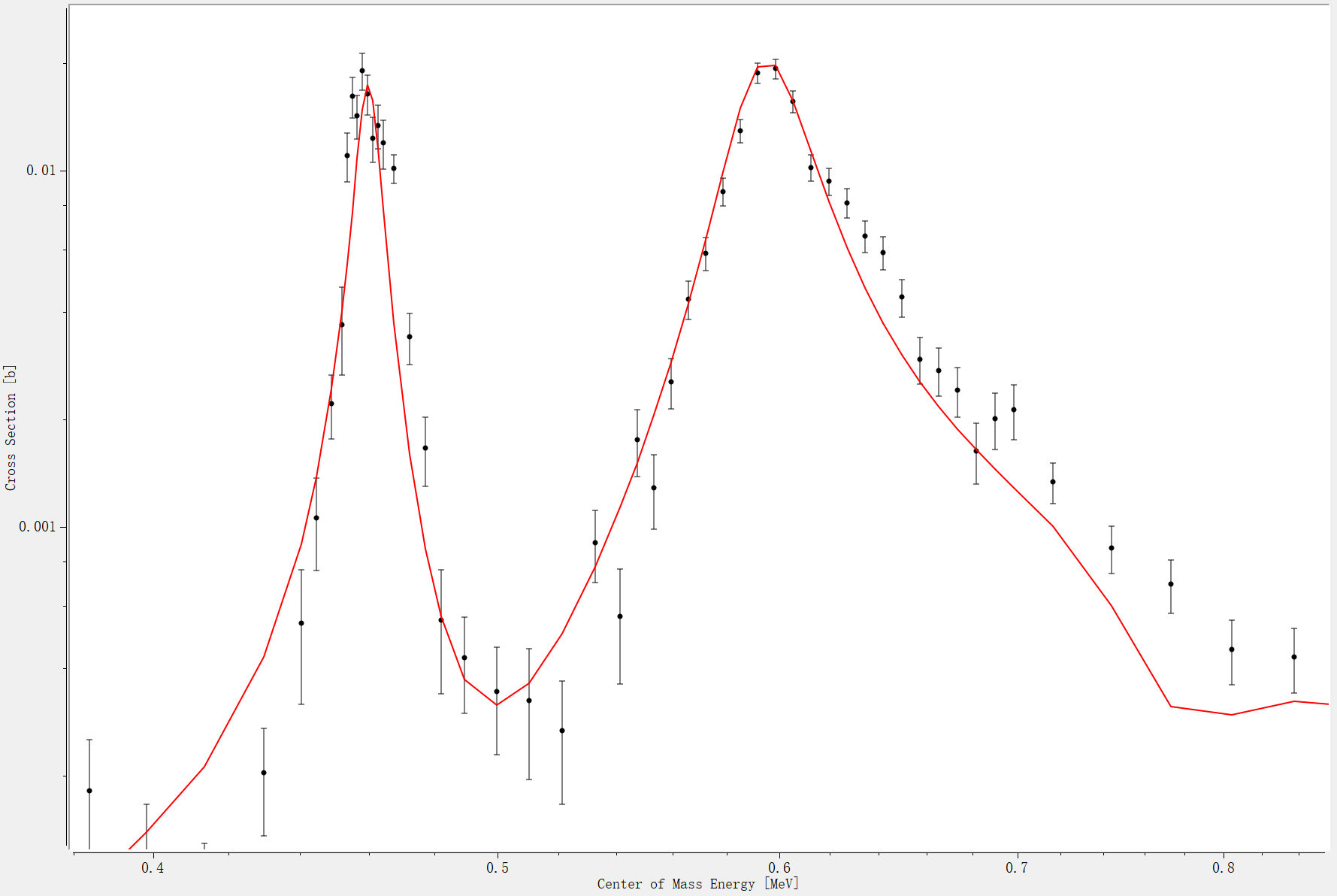 Preliminary
121.32°
146.41°
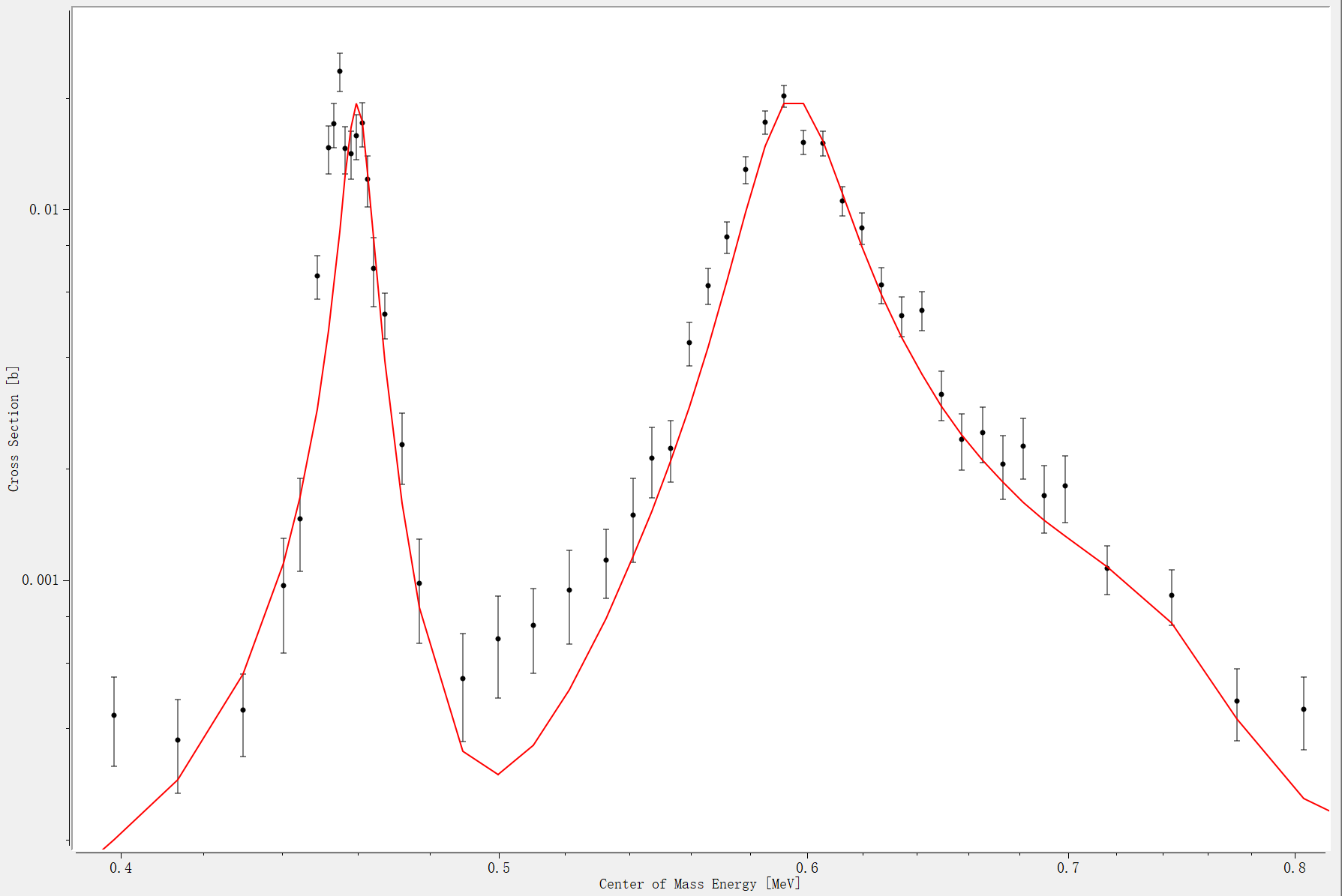 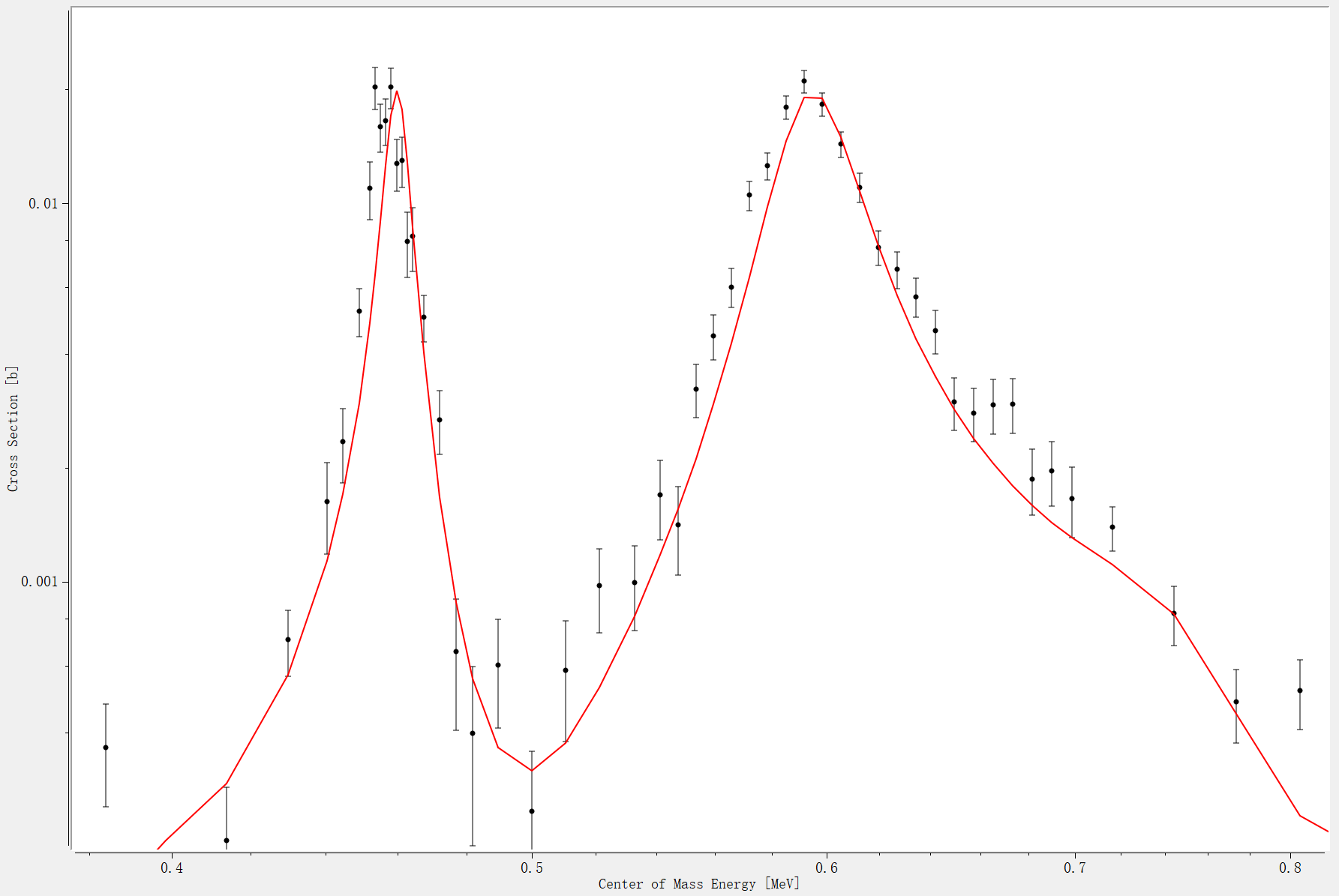 Ref. : Atlas of Neutron Resonances, 6th ed. (Elsevier, Amsterdam, 2018), pp. 89–822;
    F. Ajzenberg-Selove, Energy levels of light nuclei A = 13–15, Nuclear Physics A 523(1991) 1-196
differential cross-section fitted with R-Matrix
Conclusion
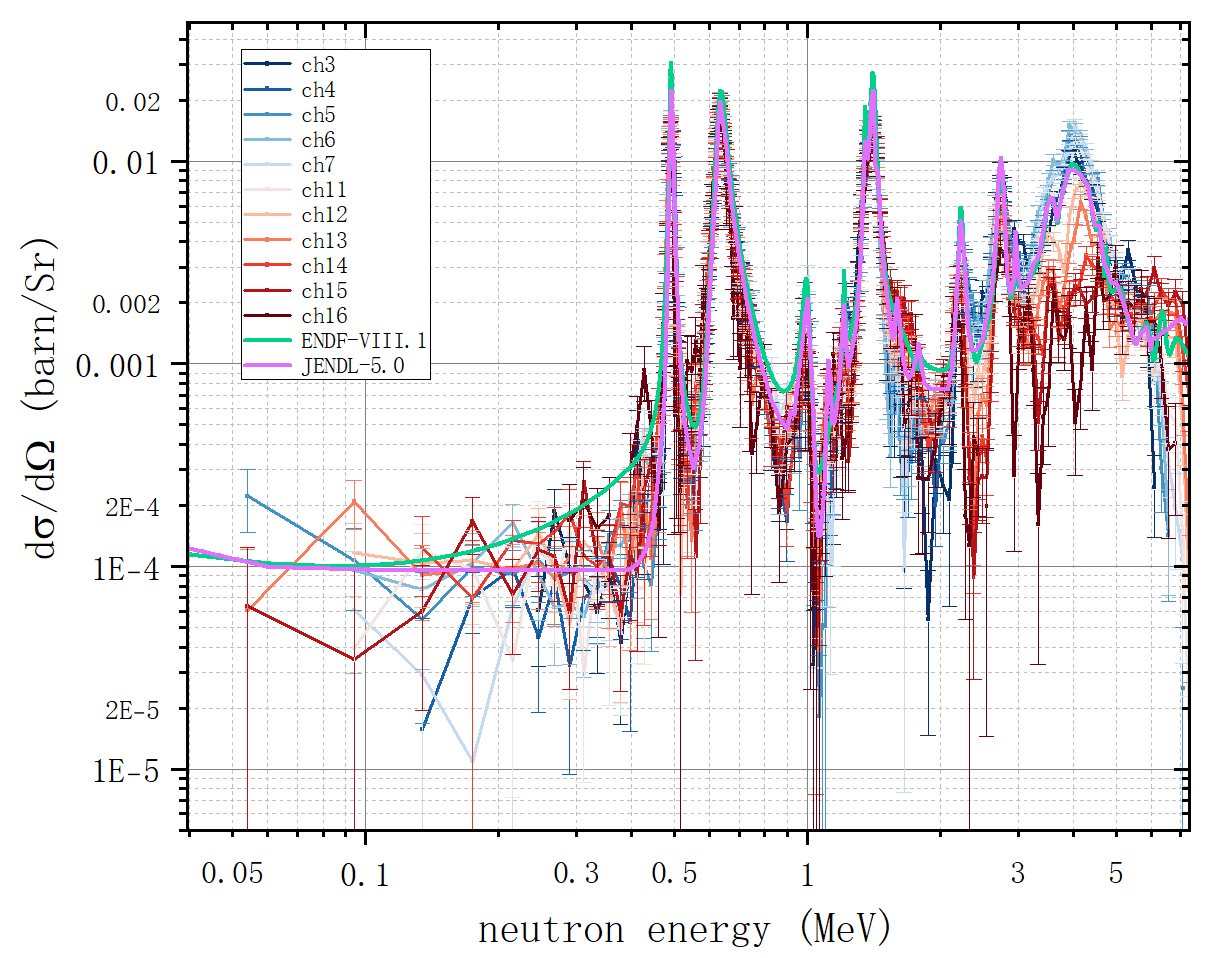 In 0.05~0.4 MeV, the measured result agrees better with the evaluation of JENDL-5.0.
The measured result at ~0.491 MeV is ~0.5 lower than the evaluation of JENDL-5.0 and ~1 lower than that of ENDF-BVIII.1.
The measured result at ~0.634 MeV agrees with the evaluation, within the measurement uncertainty.
Between 2.2~2.8 MeV, 3~6 MeV, the measured differential cross-section shows a distinct angular distribution, and the data fits well with Legendre polynomial.
The angle-integrated cross-section mostly agrees with the evaluations of the databases.
The parameters of resonances at ~0.491 MeV & 0.634 MeV are generally consistent with those in the reference.
Preliminary
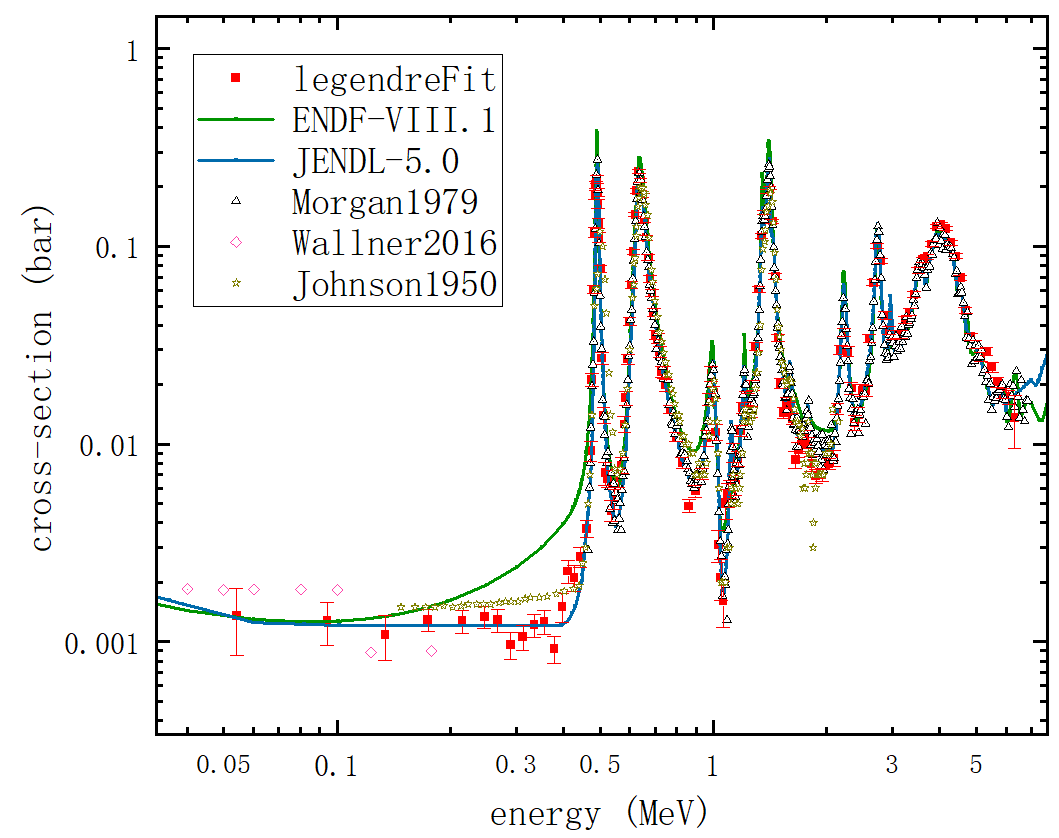 Preliminary
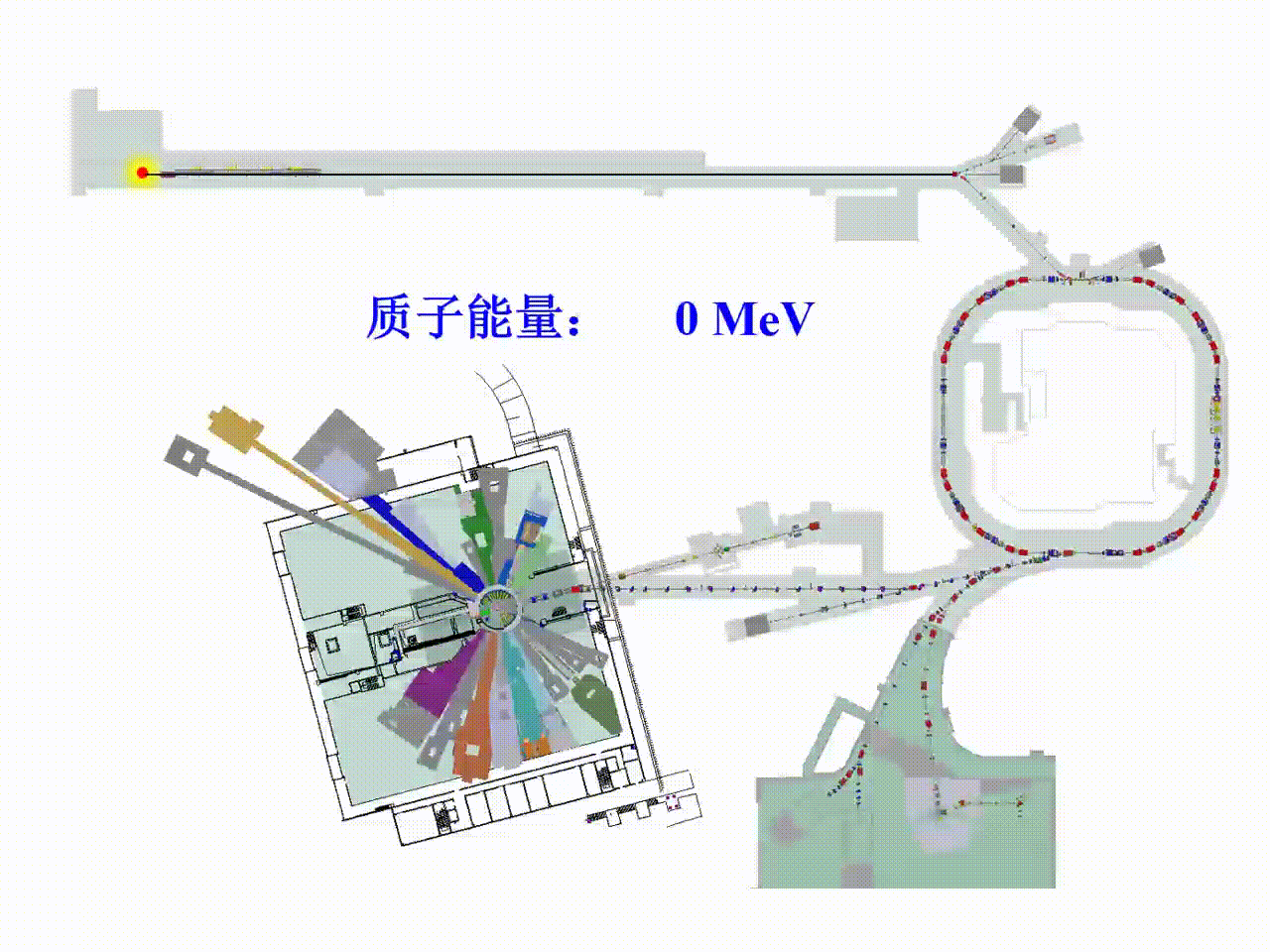 Thanks for your attention!
Qiuyue Luo, Wei Jiang, Kang Sun, et al.
China Spallation Neutron Source (CSNS)
2025-05-27
ISINN-31